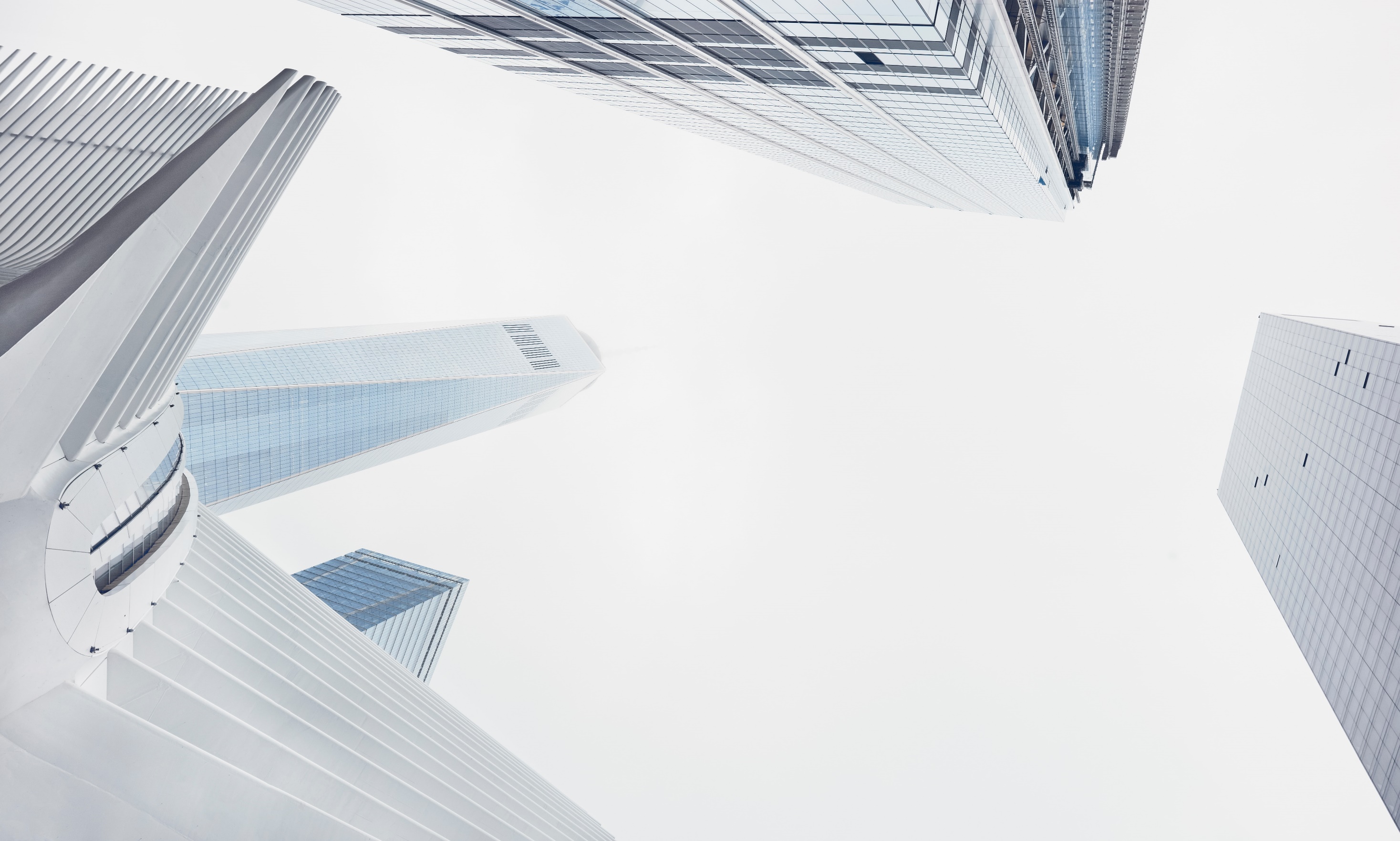 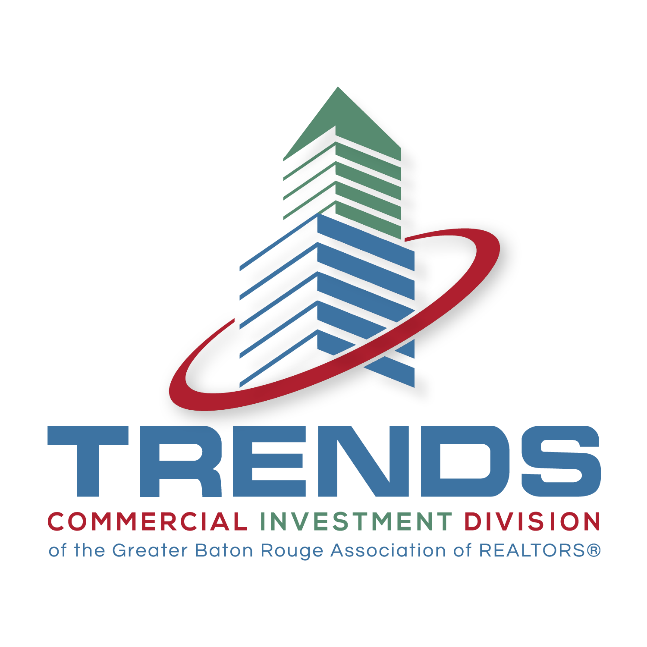 BATON ROUGE
INDUSTRIAL MARKET
PRESENTED BY
Ryan Greene, CCIM, SIOR 
NAI Latter and Blum
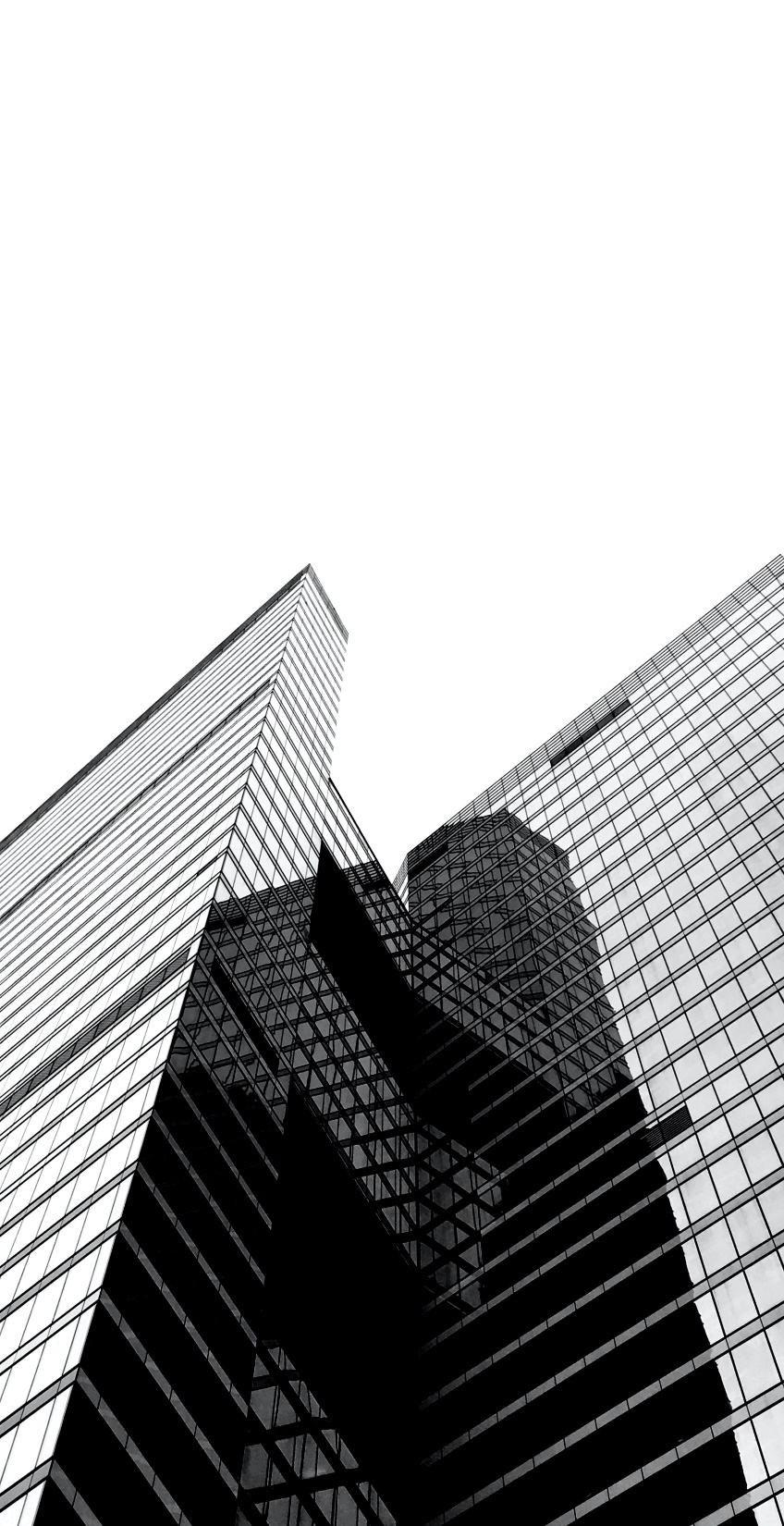 INDUSTRIAL COMMITTEE MEMBERS
Ryan Greene, CCIM, SIOR 
NAI Latter & Blum

Evan Scroggs, CCIM 
NAI Latter & Blum

Scot Guidry, CCIM
Mike Falgoust & Associates

Todd Pevey, MPA
St. John Properties
Brent Garrett, CCIM, SIOR  
Beau Box Commercial Real Estate


David Lakvold, MAI, SRA 
The Lakvold Group

Dex Shill 
NAI Latter & Blum
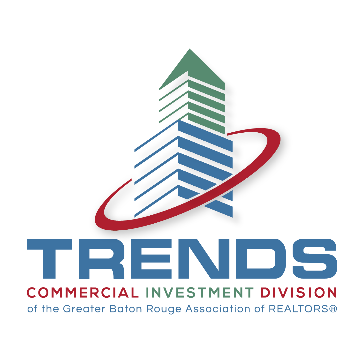 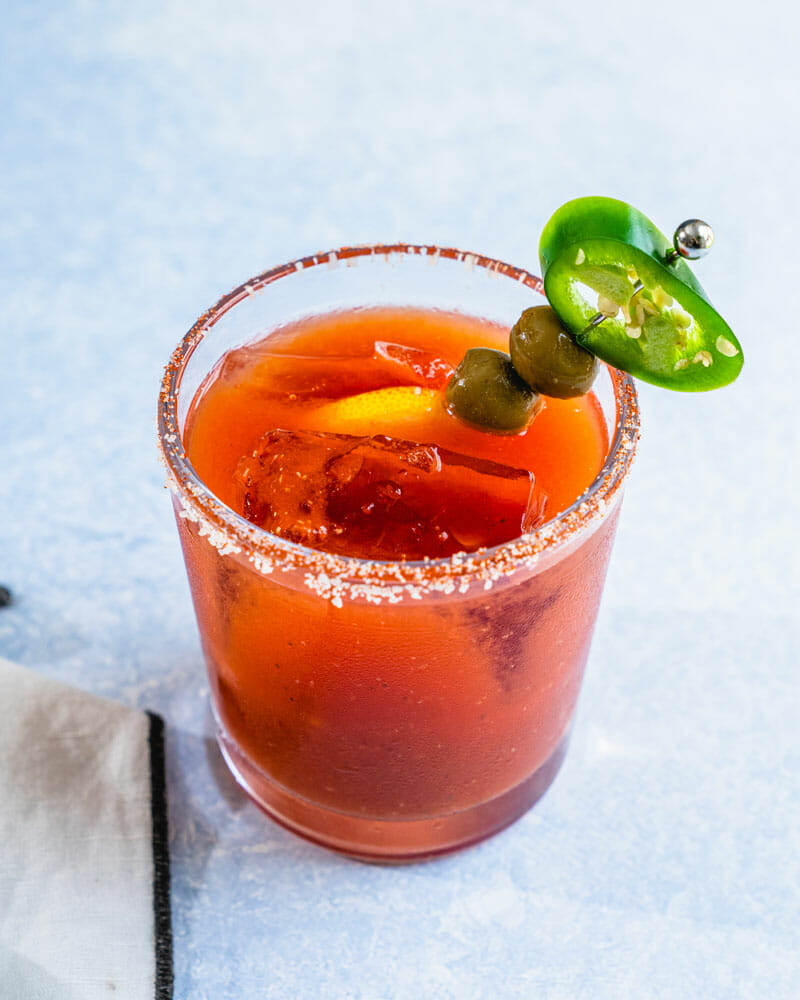 2020
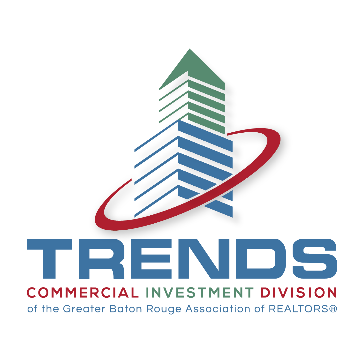 Industrial’s New Look
Renewables’ Impact 
Trends and Outlook
2021 Report
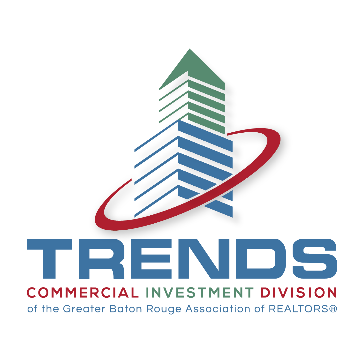 Industrial is Sexy?
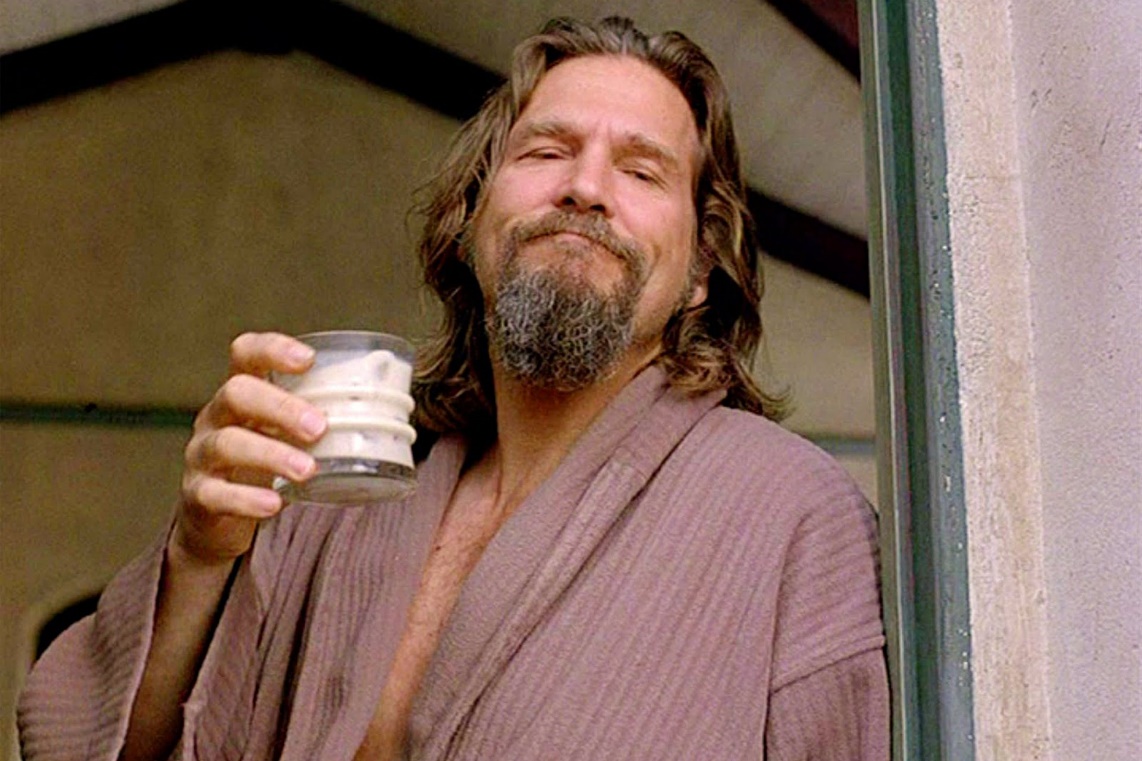 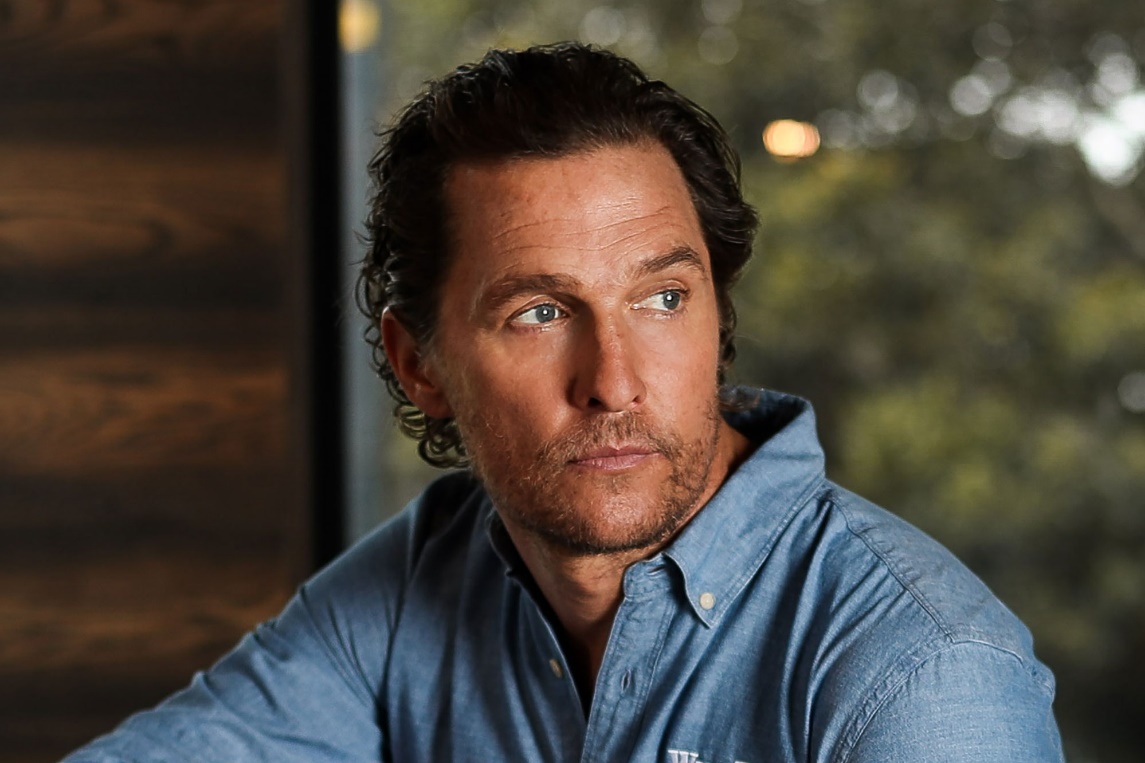 Pre-Covid
Post-Covid
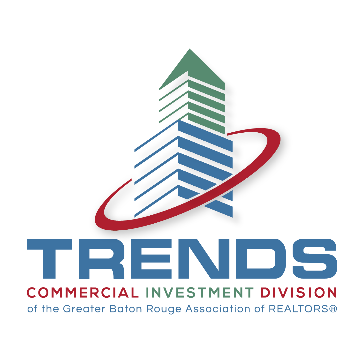 Low Vacancy = Landlord Friendly
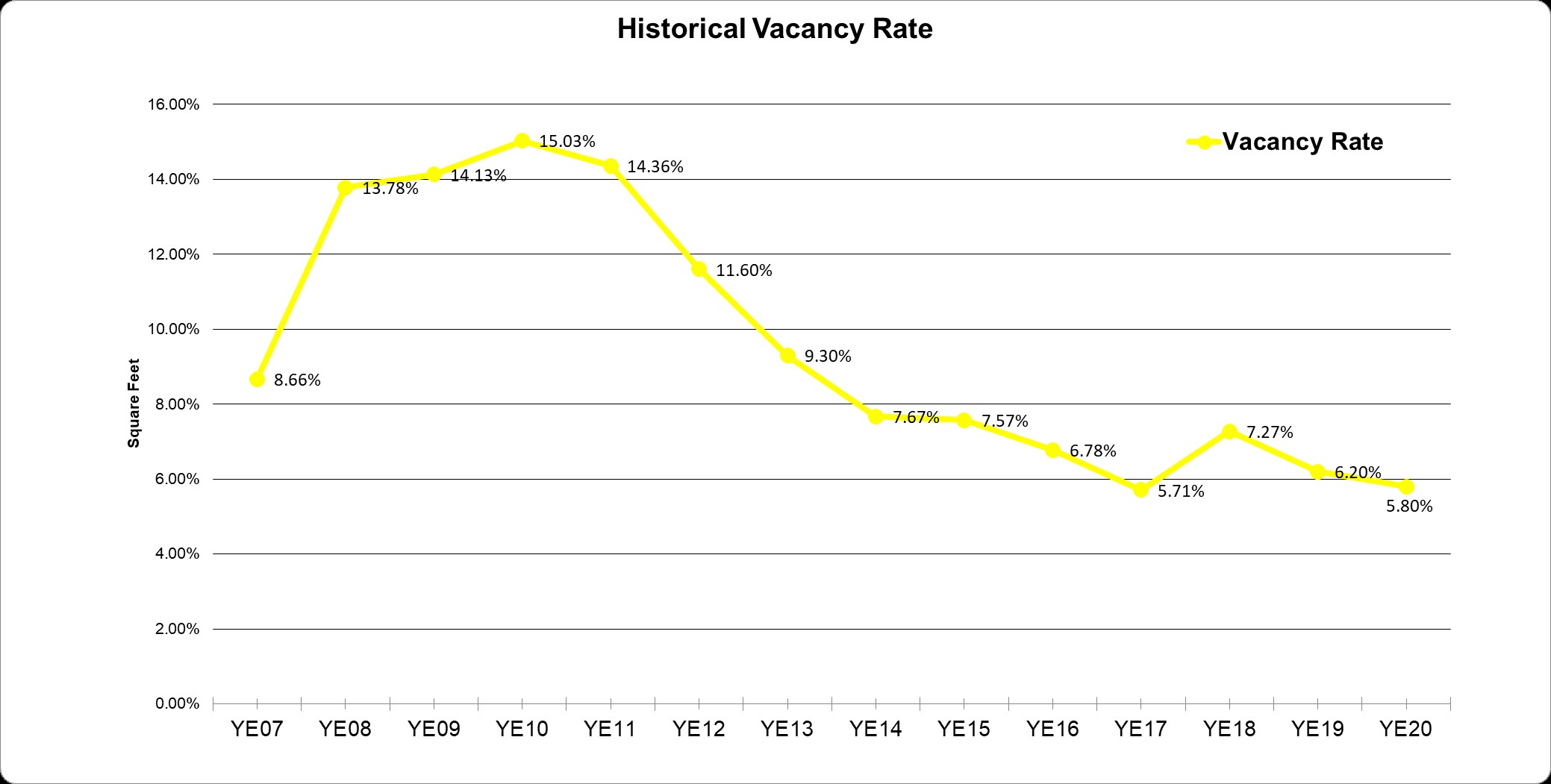 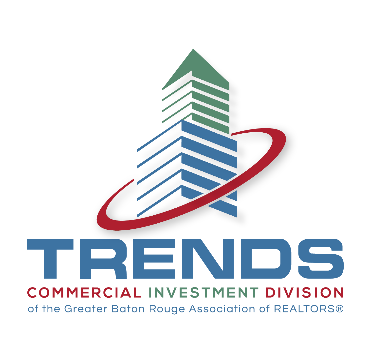 Low Vacancy = Landlord Friendly Market
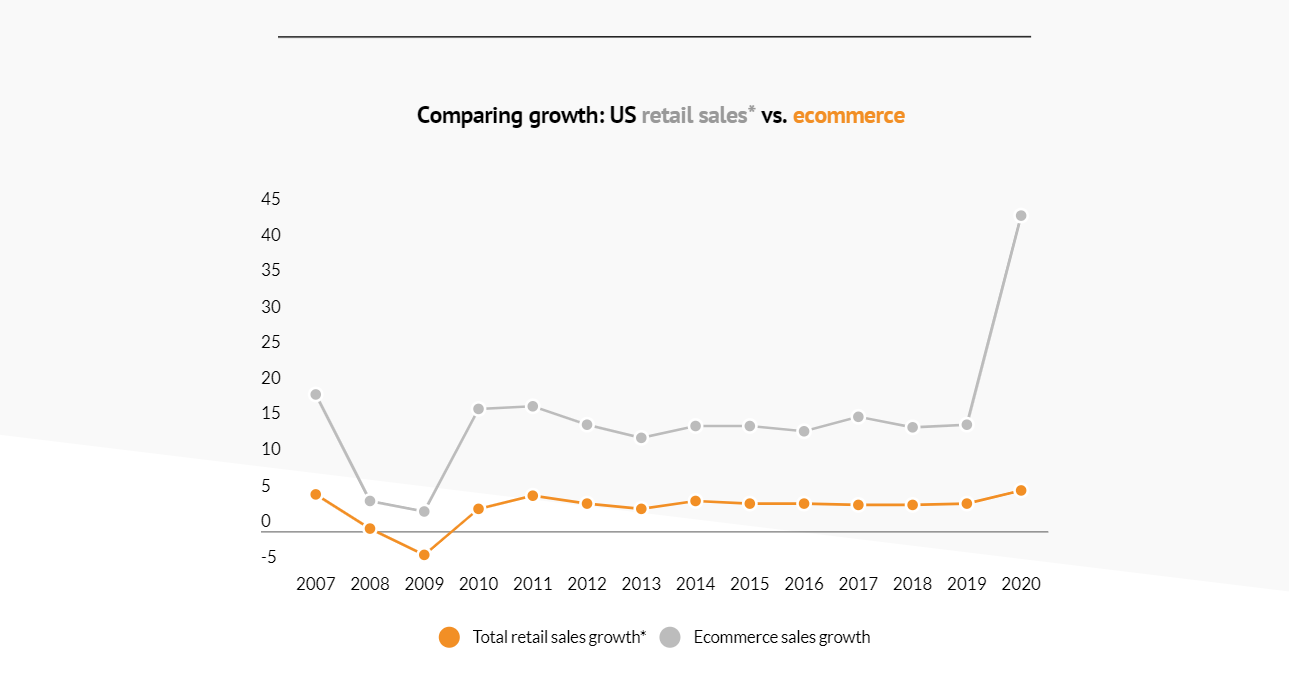 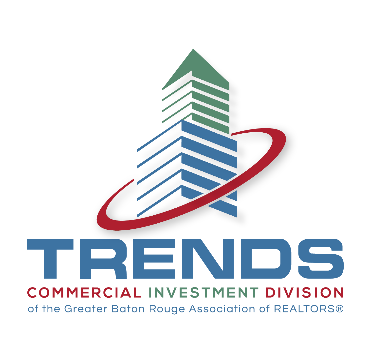 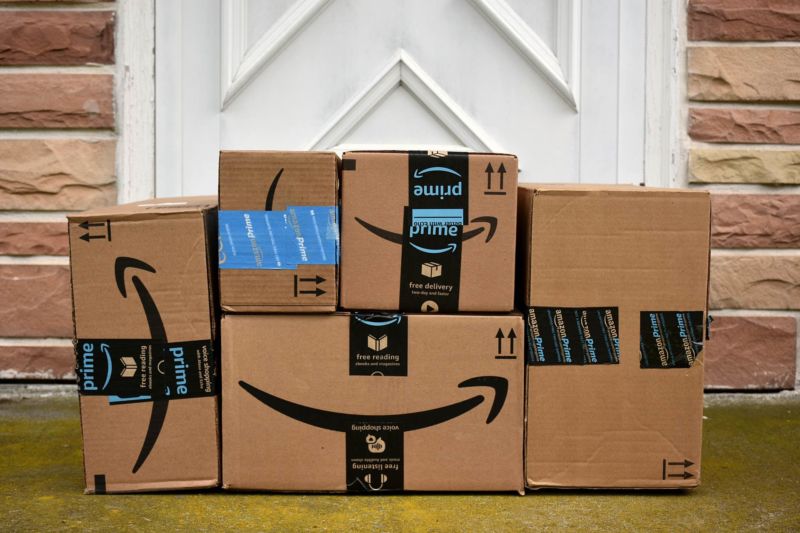 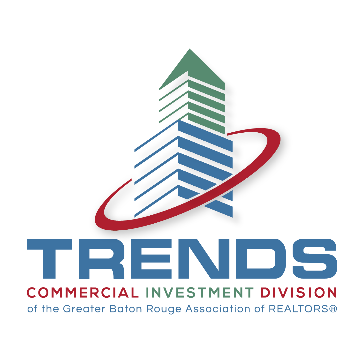 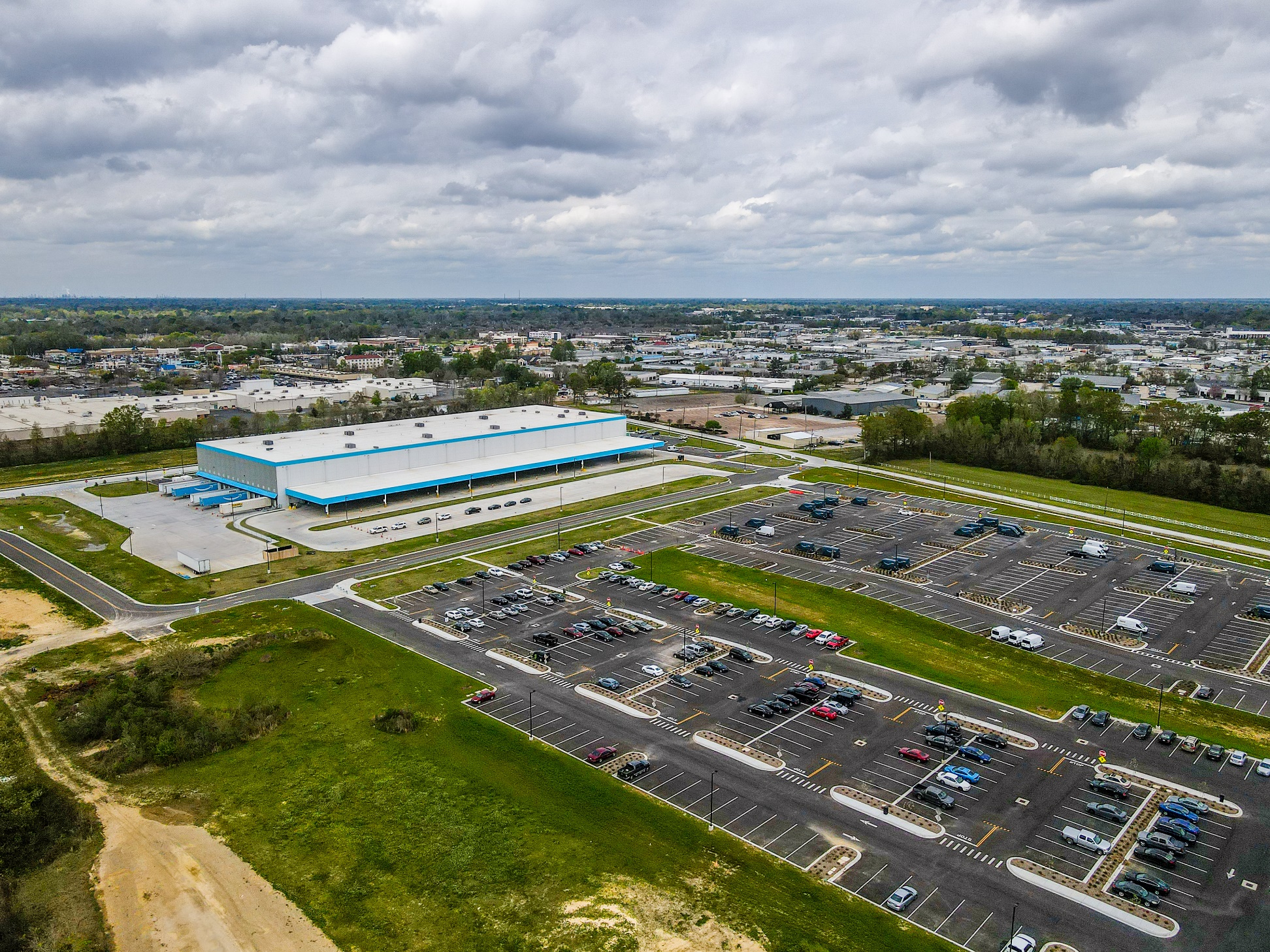 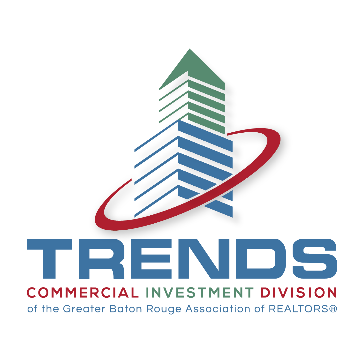 Siegen Lane Amazon Fulfillment Center
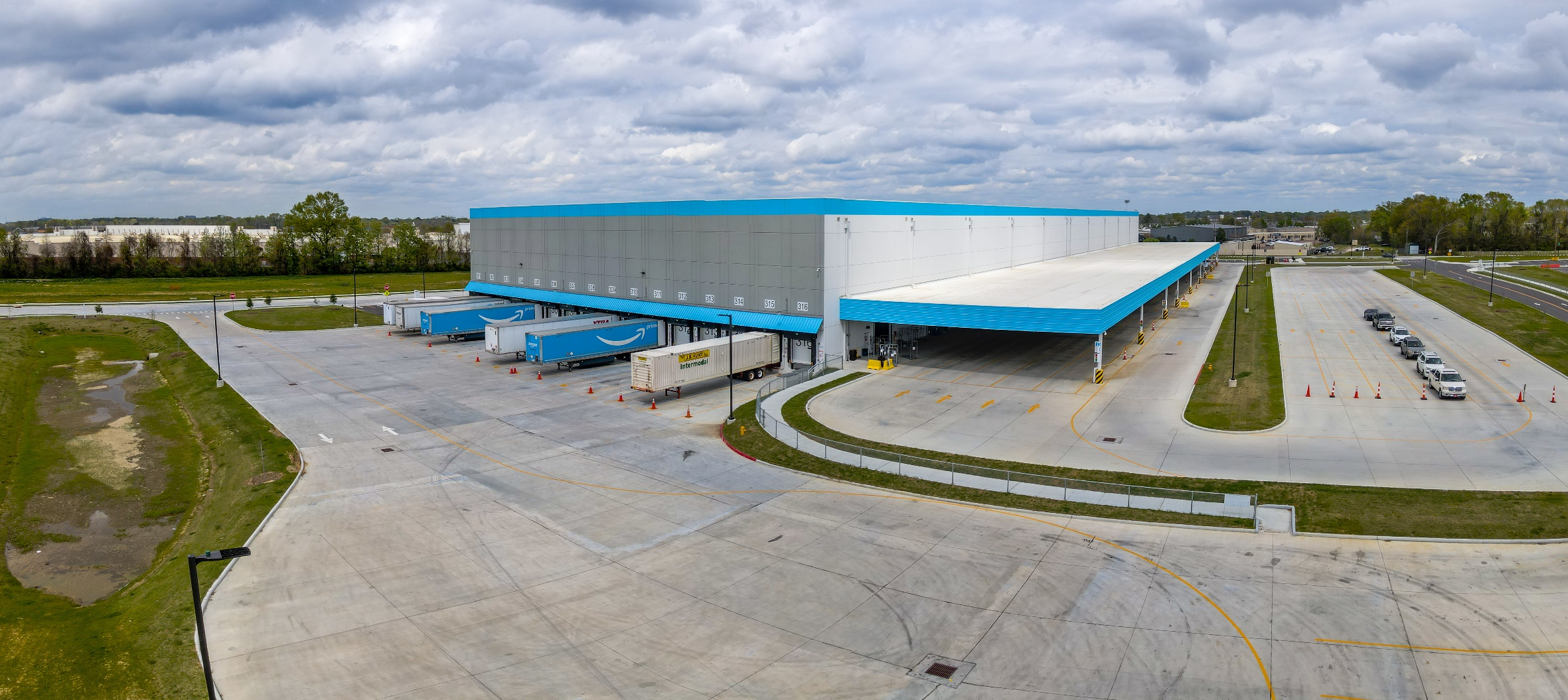 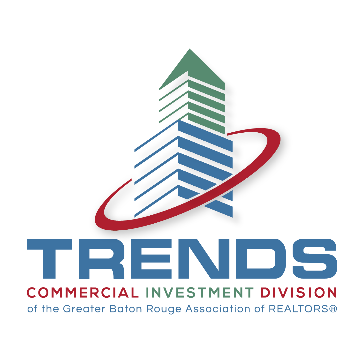 Siegen Lane Amazon Fulfillment Center
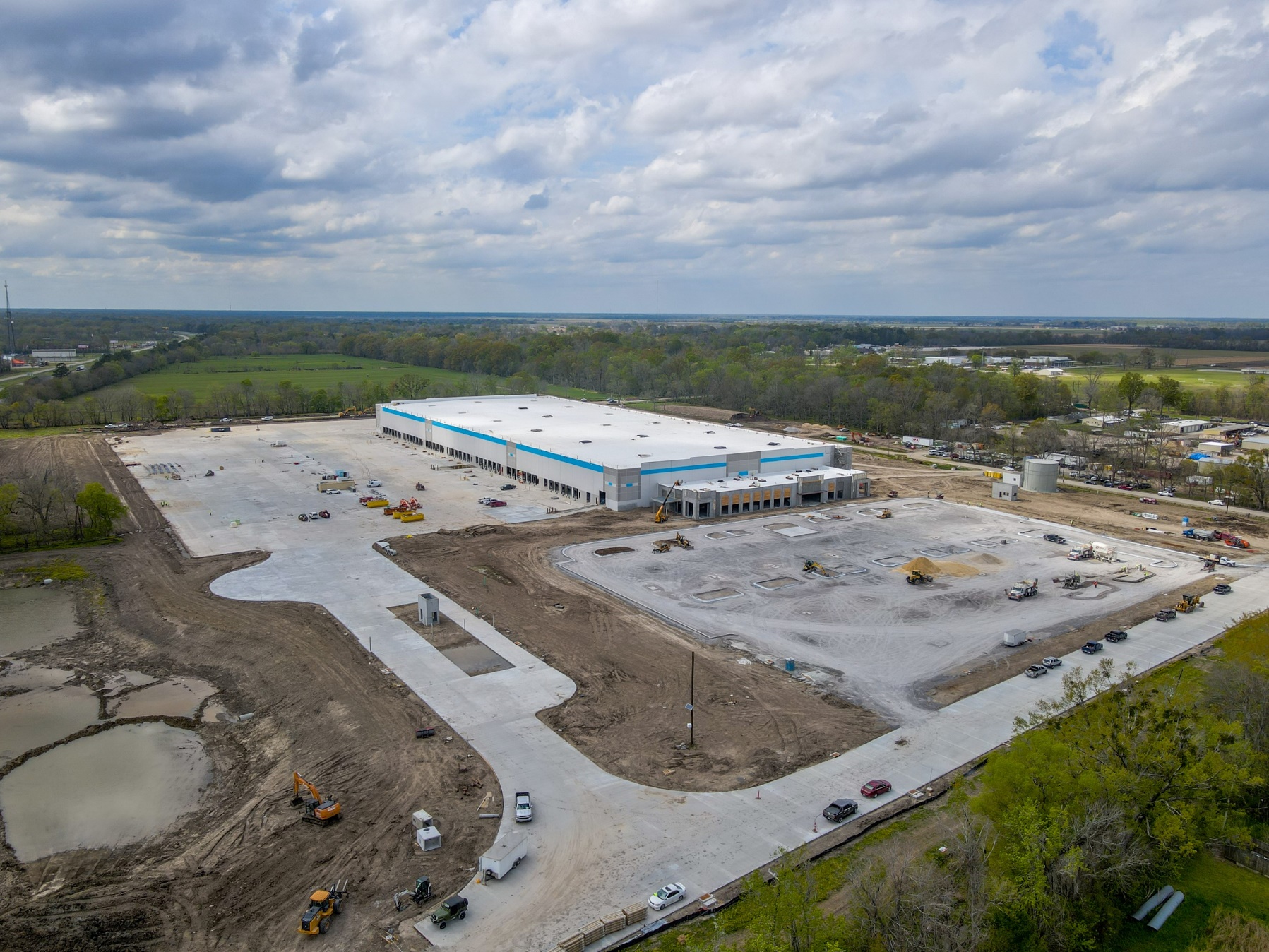 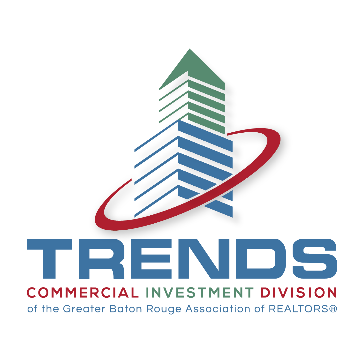 West Baton Rouge Distribution Center
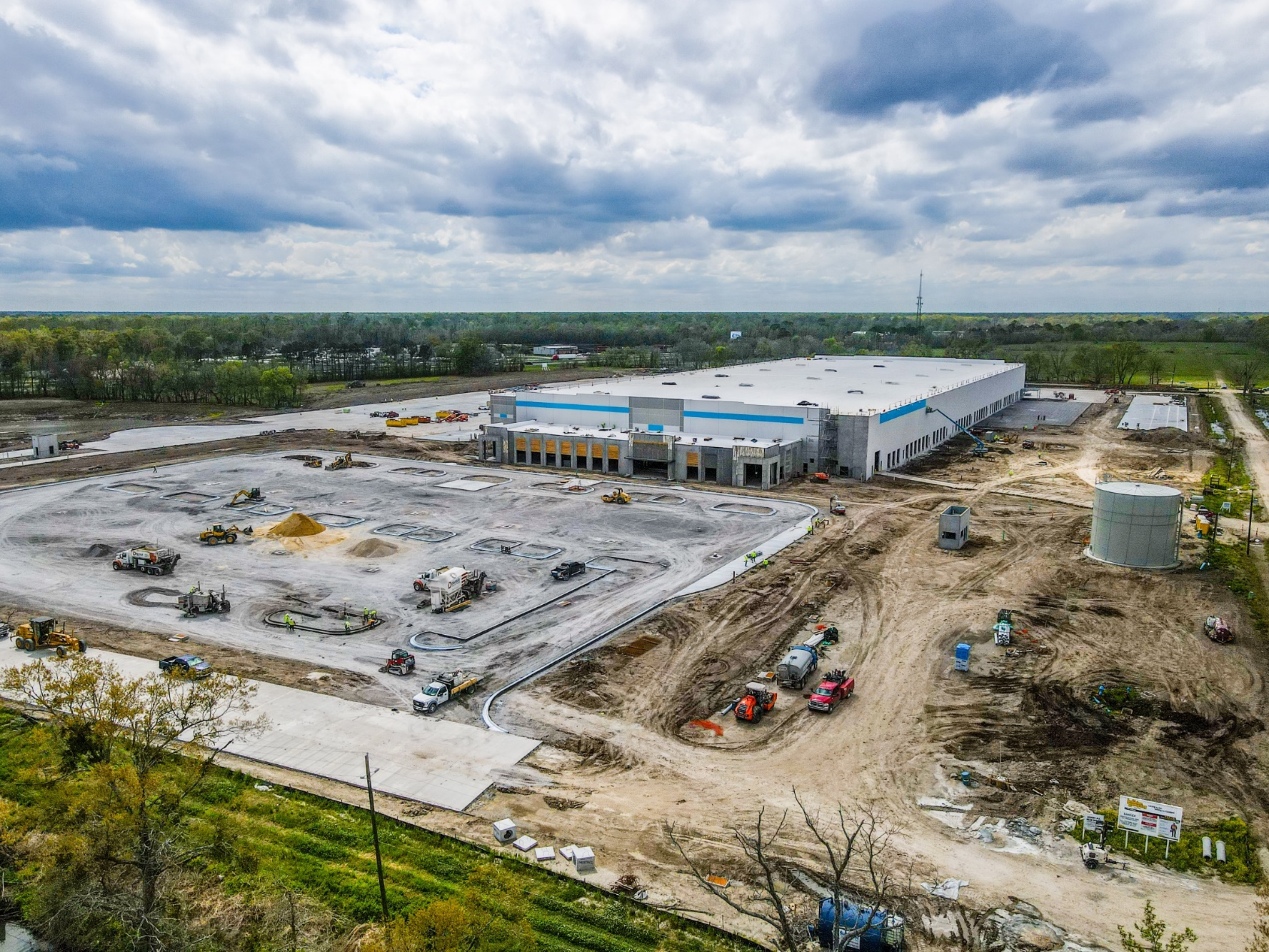 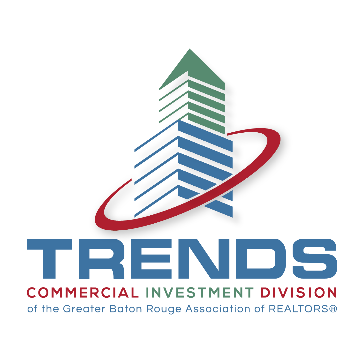 West Baton Rouge Distribution Center
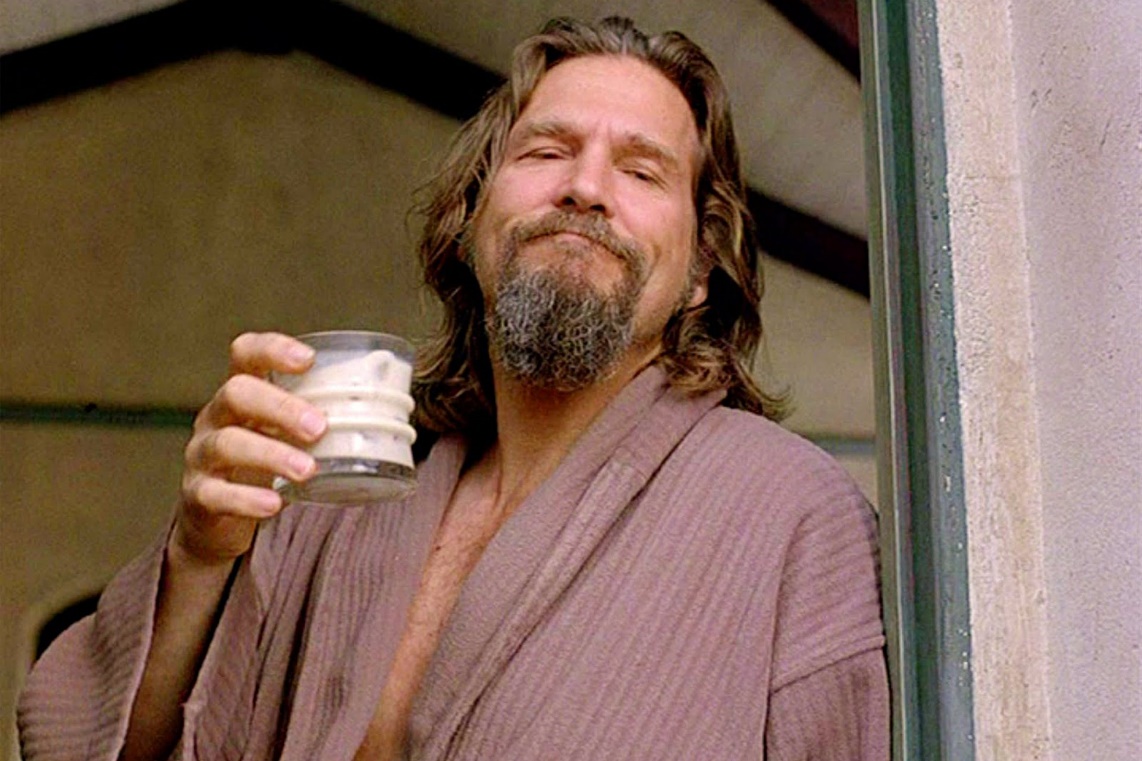 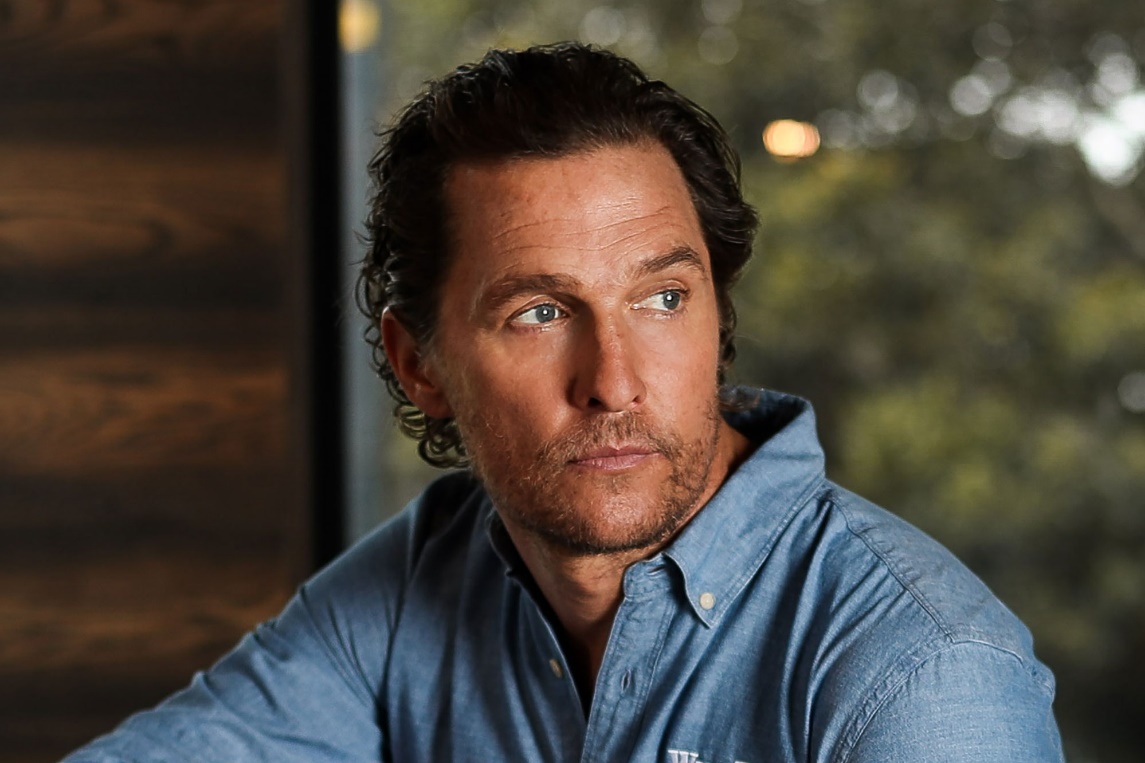 Pre-Covid
Post-Covid
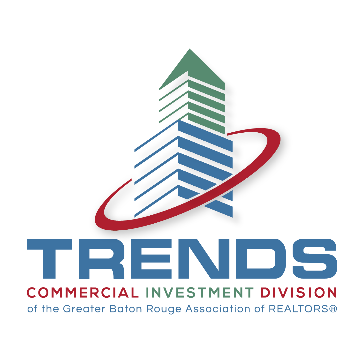 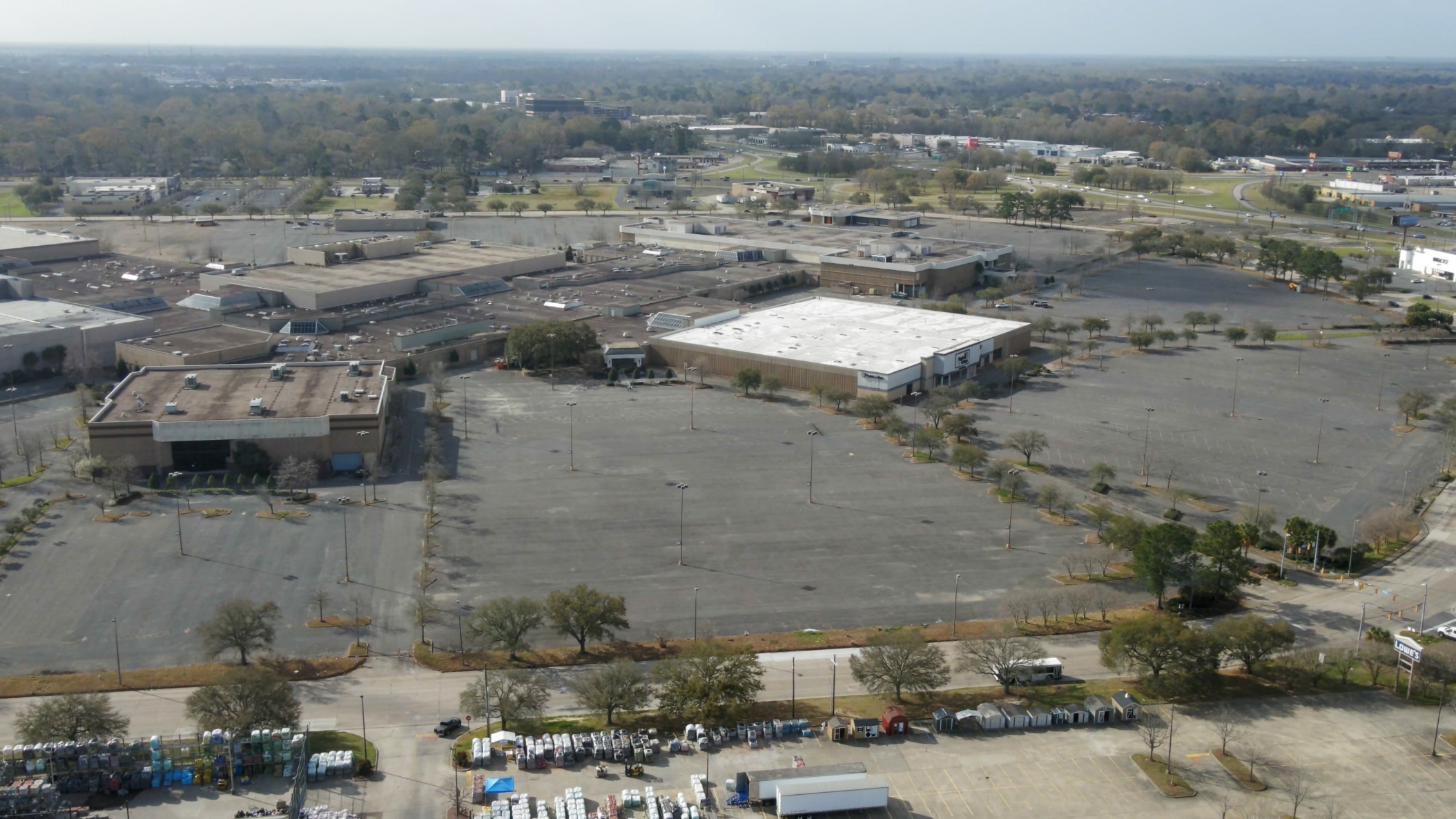 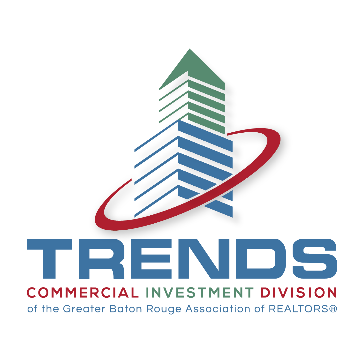 Cortana Mall
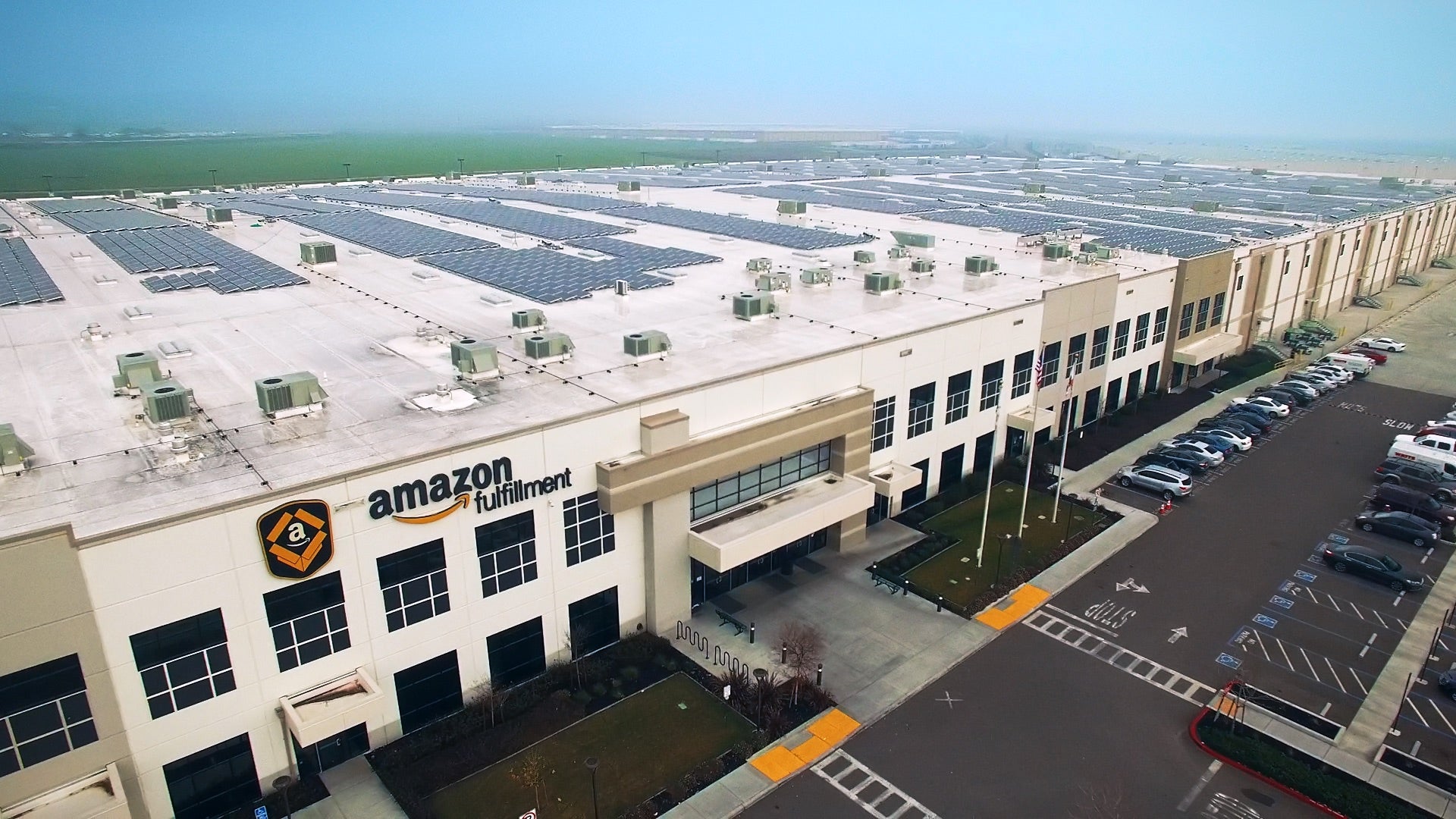 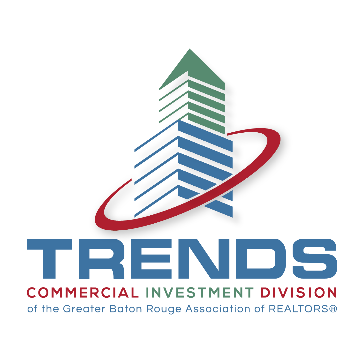 New Cortana Mall
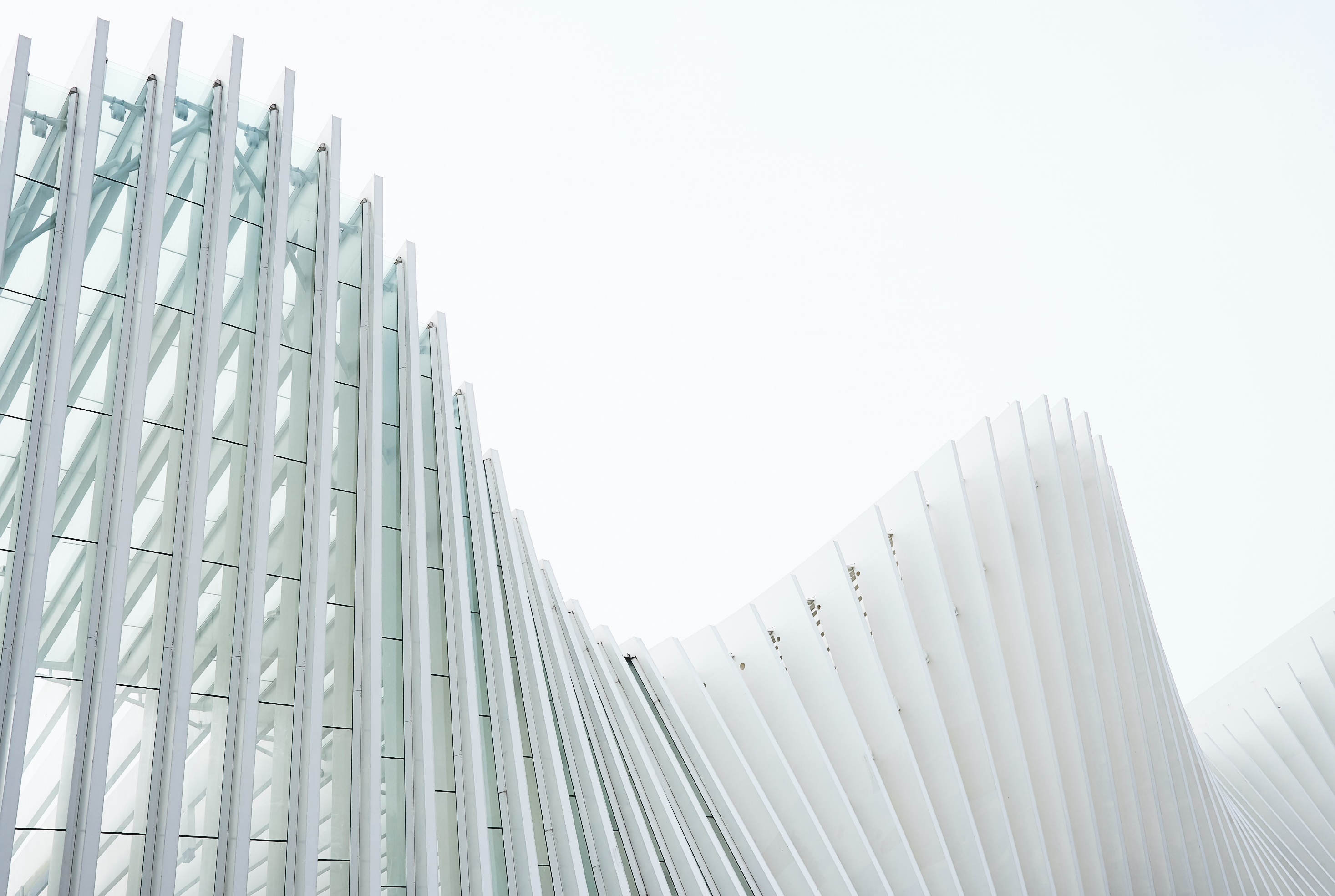 Transportation Hub

Rail 
Interstate 
Port
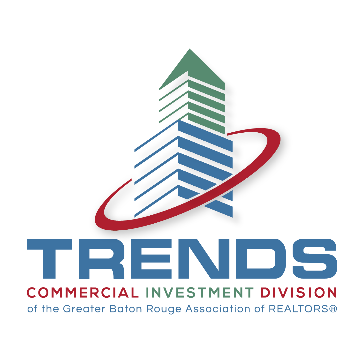 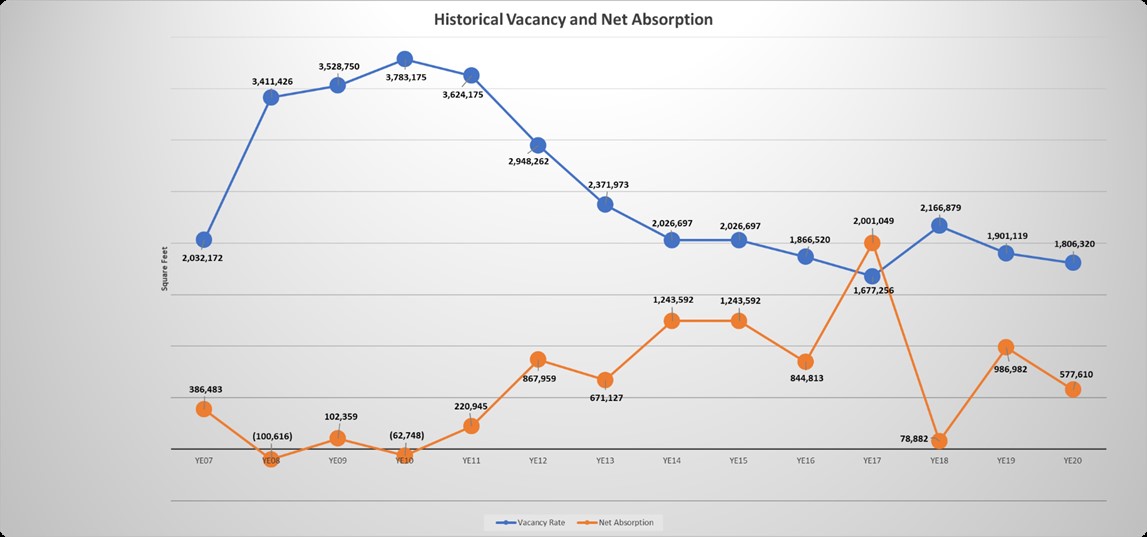 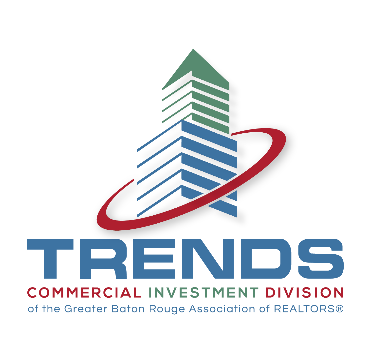 High Absorption
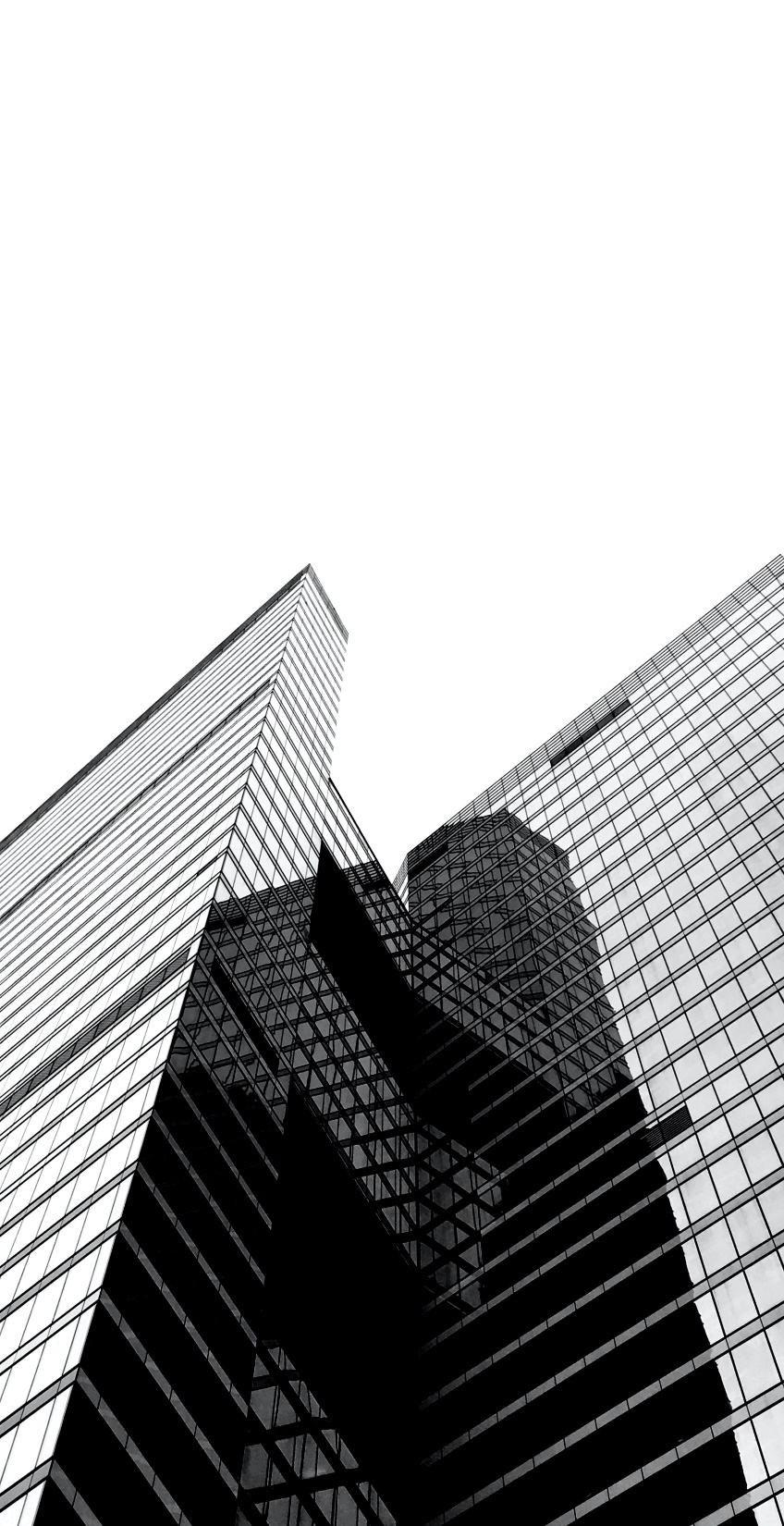 Will Distribution/3PL Replace Petro-Chemical in Baton Rouge as a the major player?
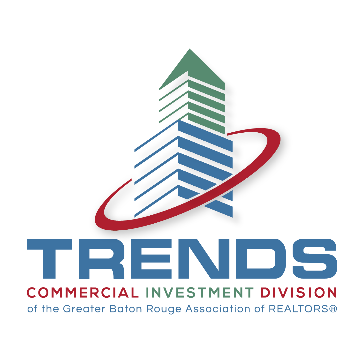 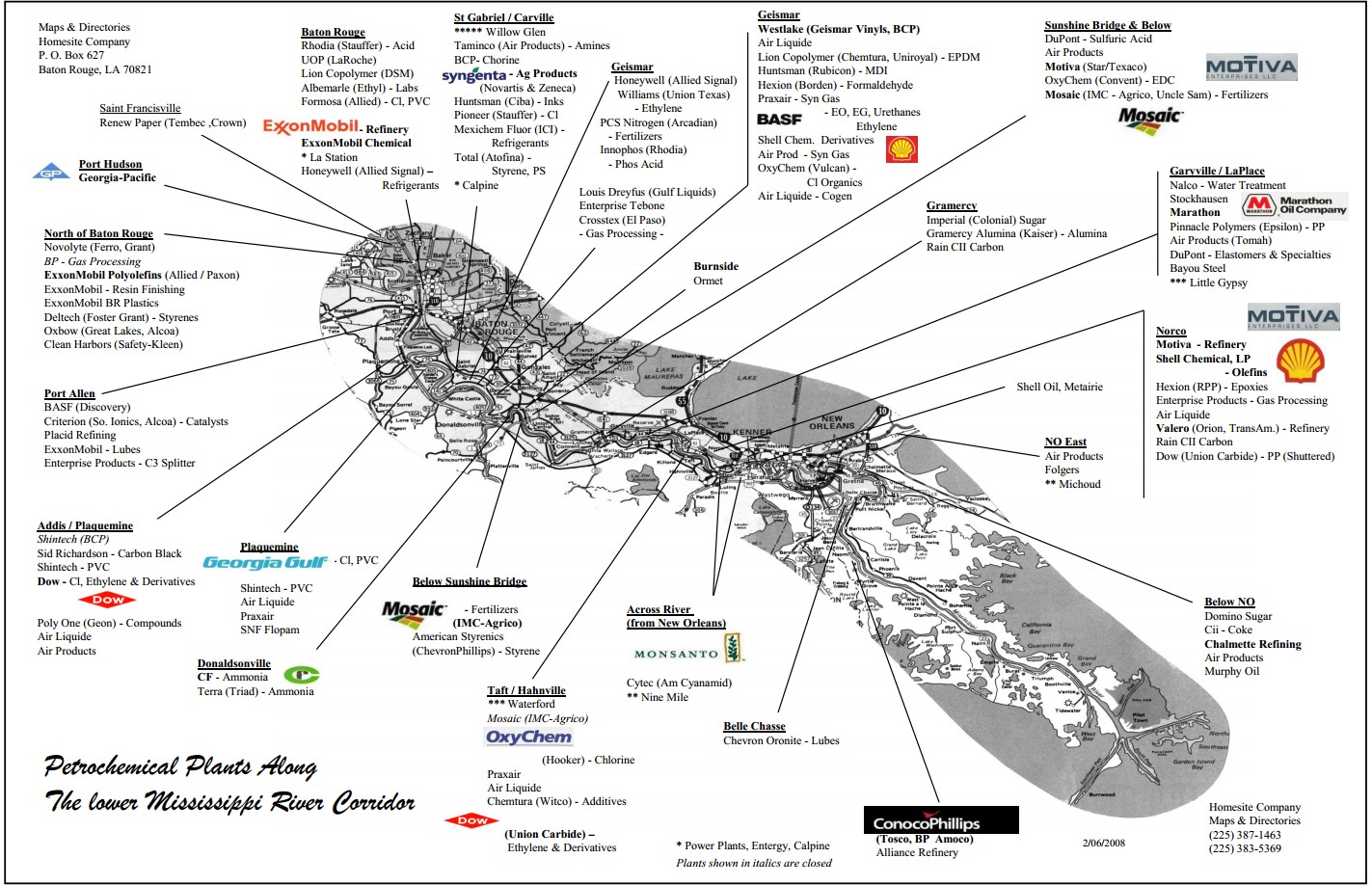 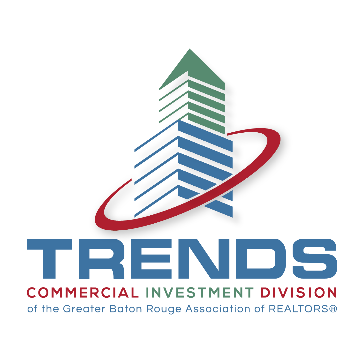 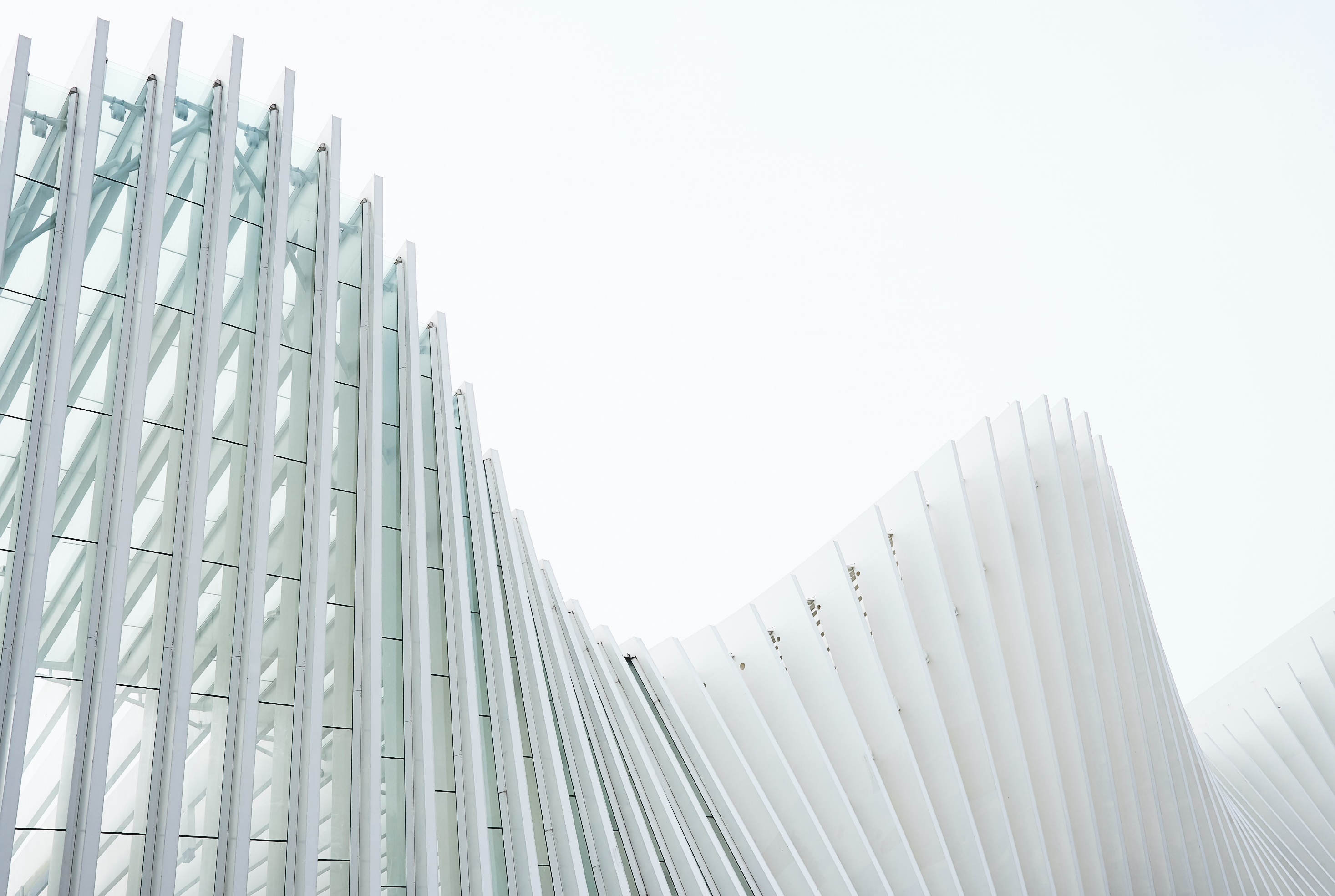 Uncle Tim has more money than me!
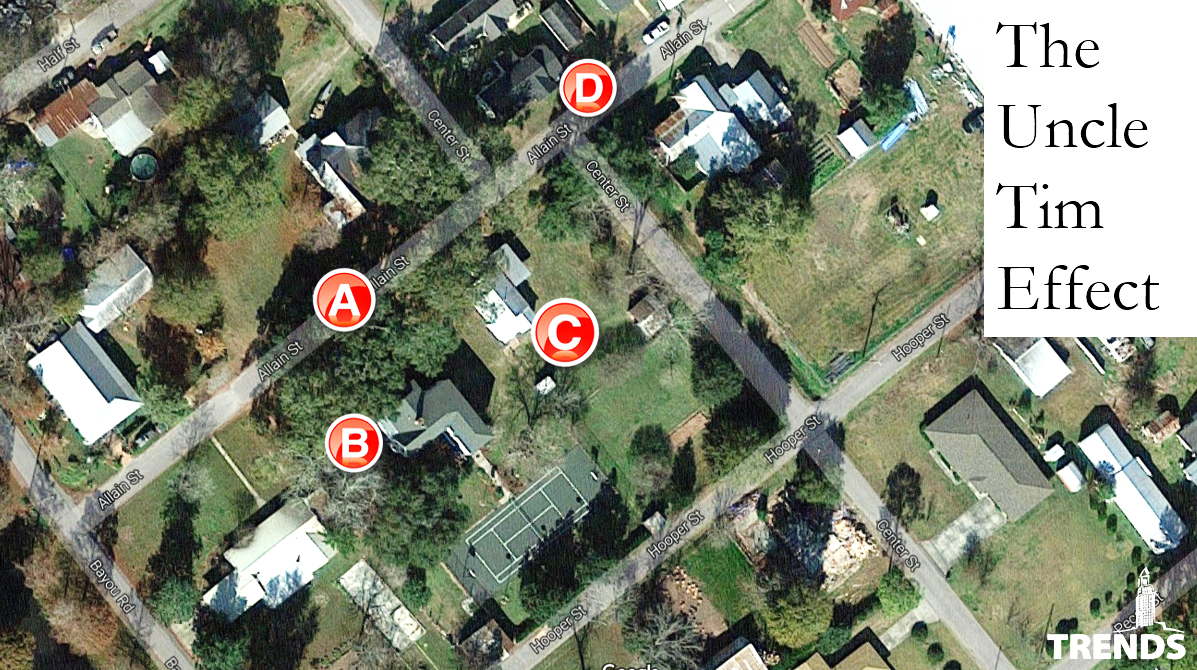 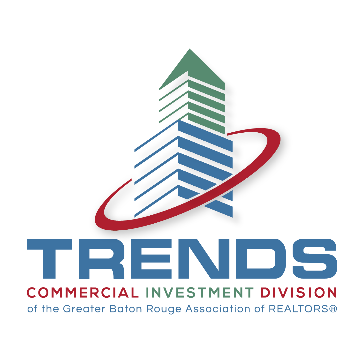 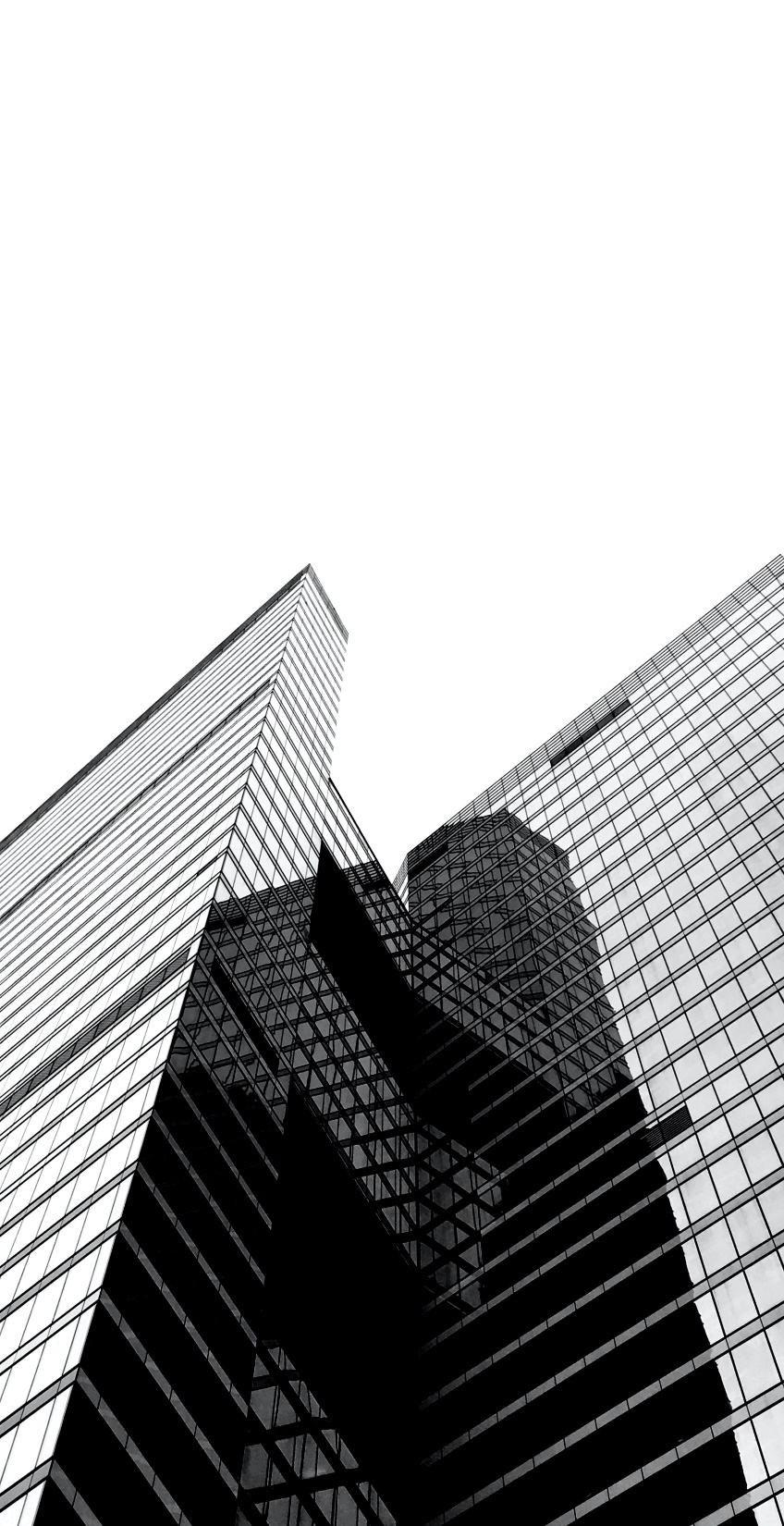 Renewables
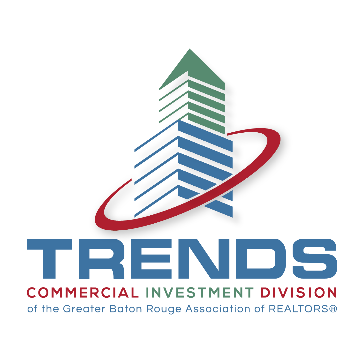 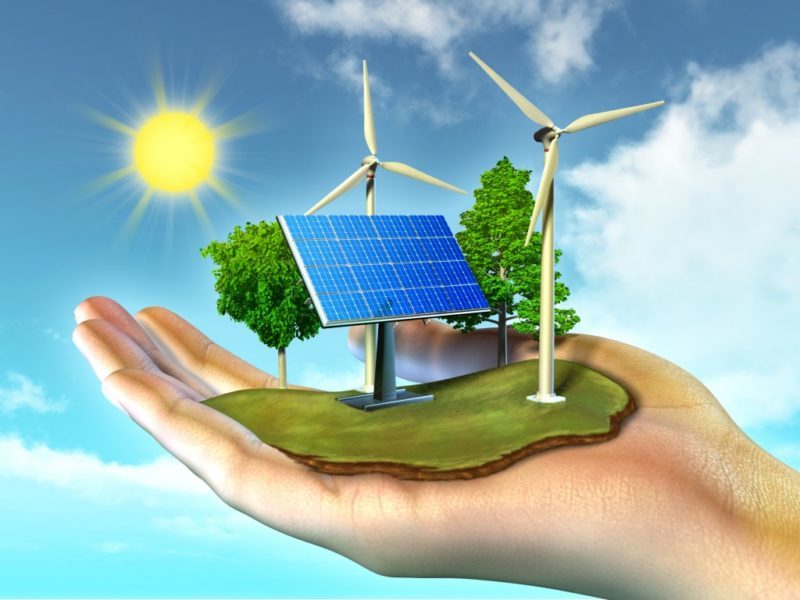 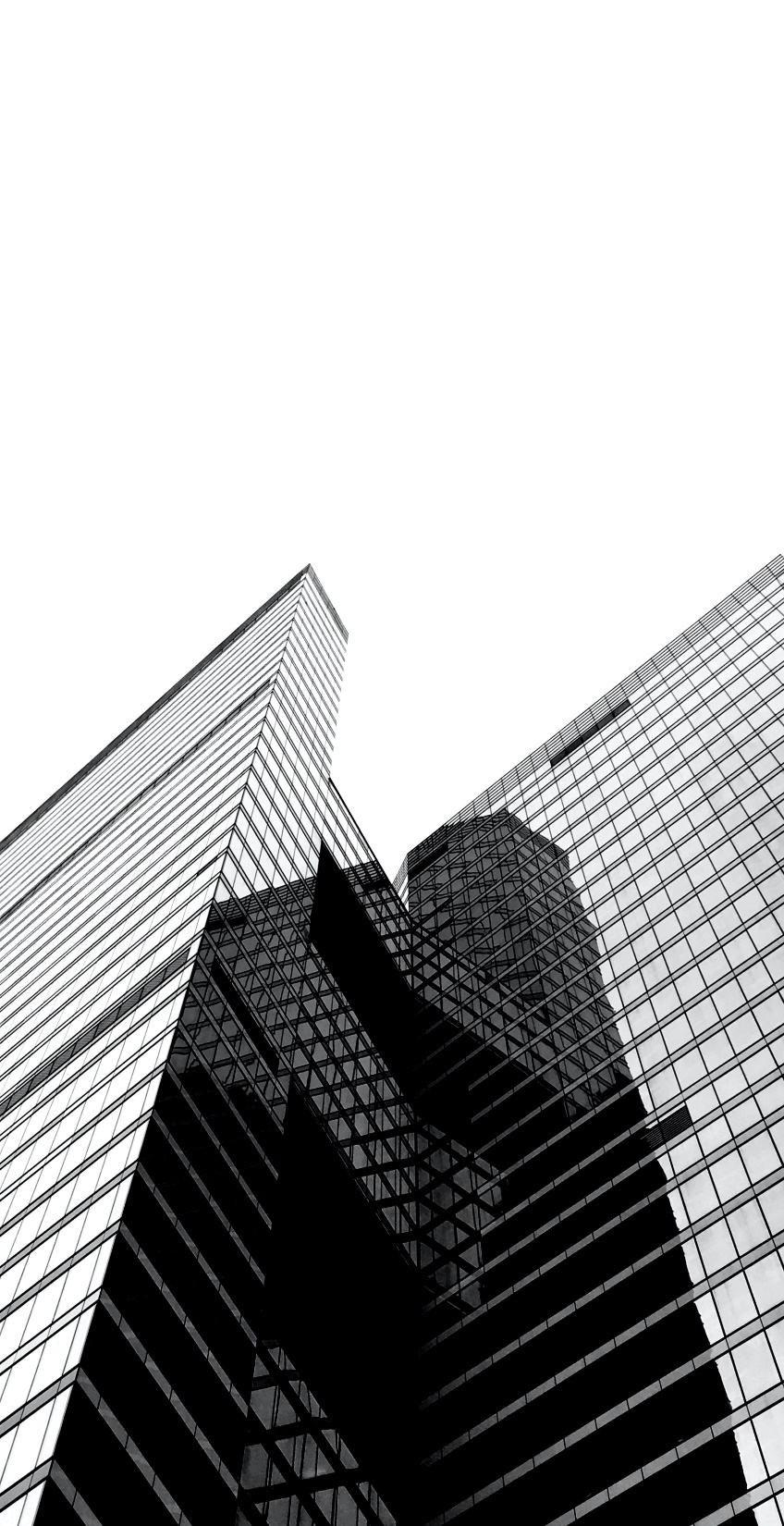 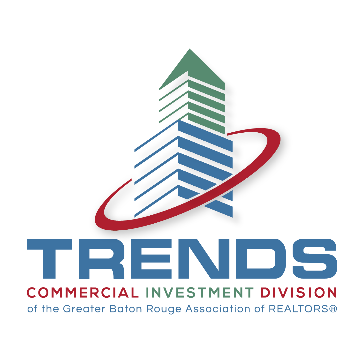 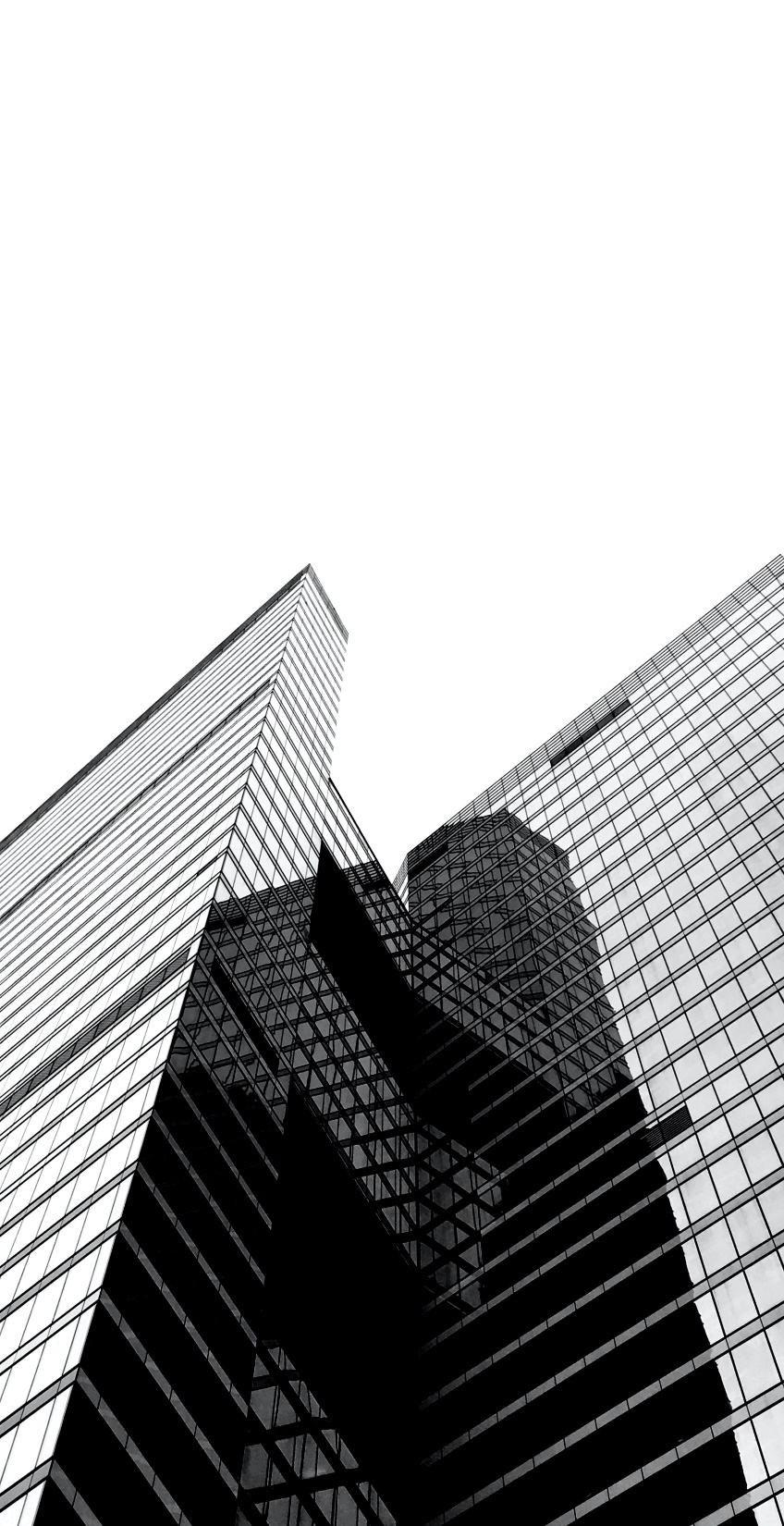 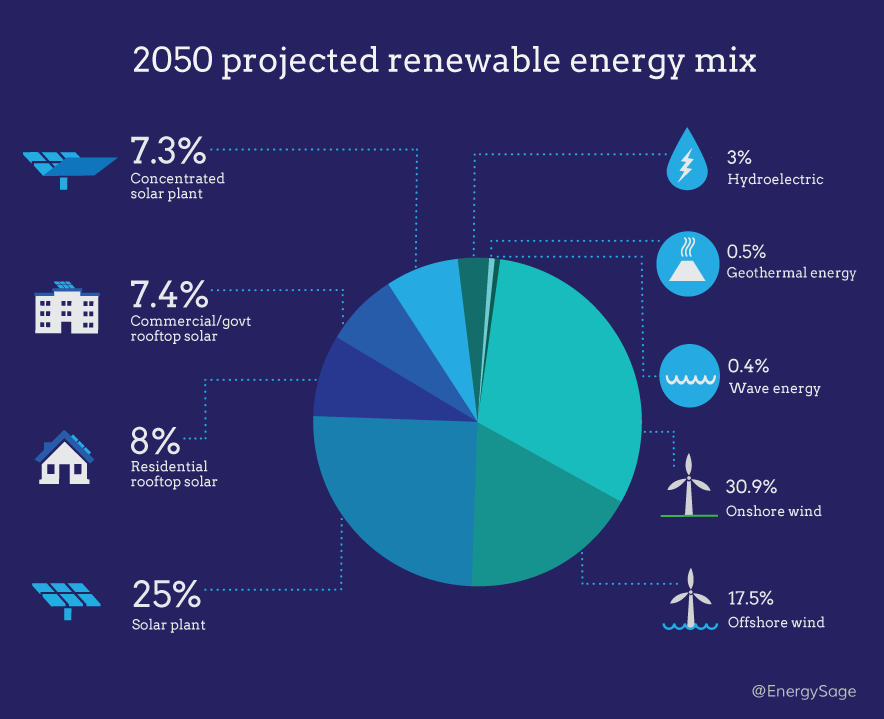 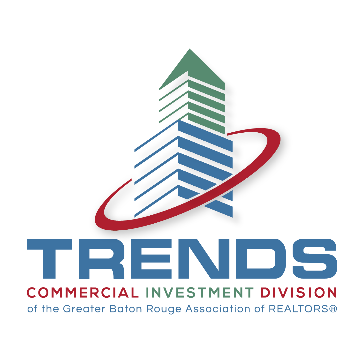 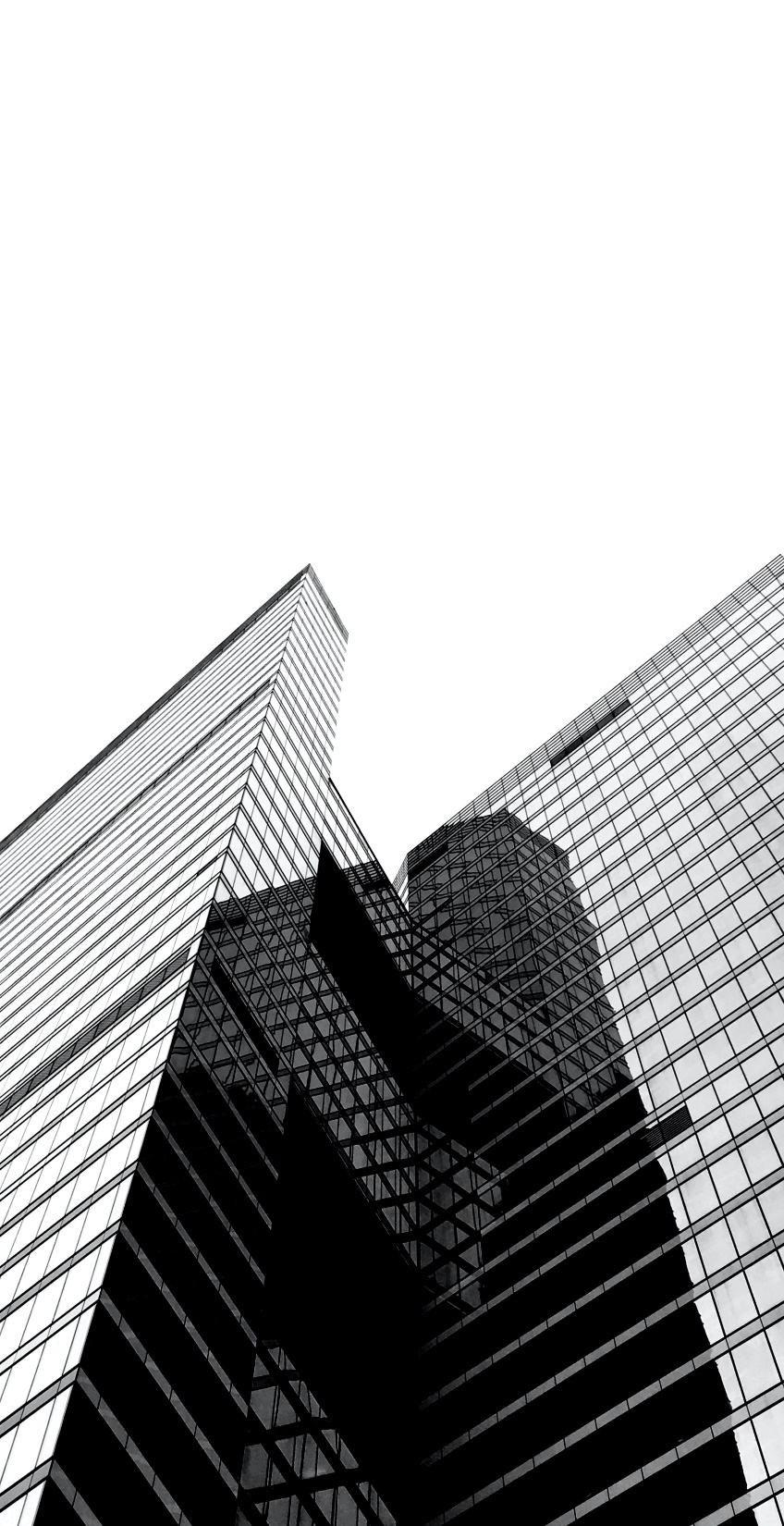 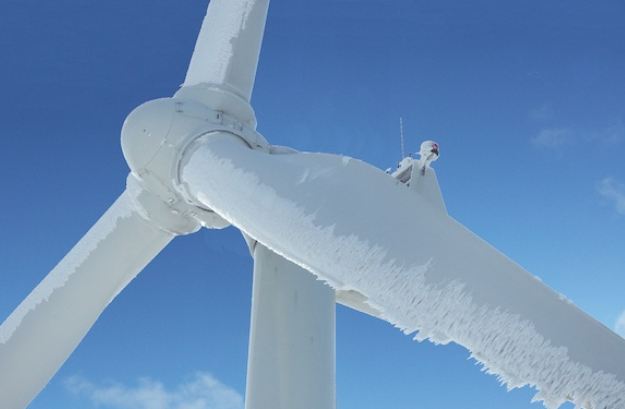 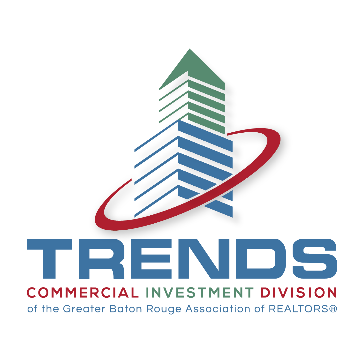 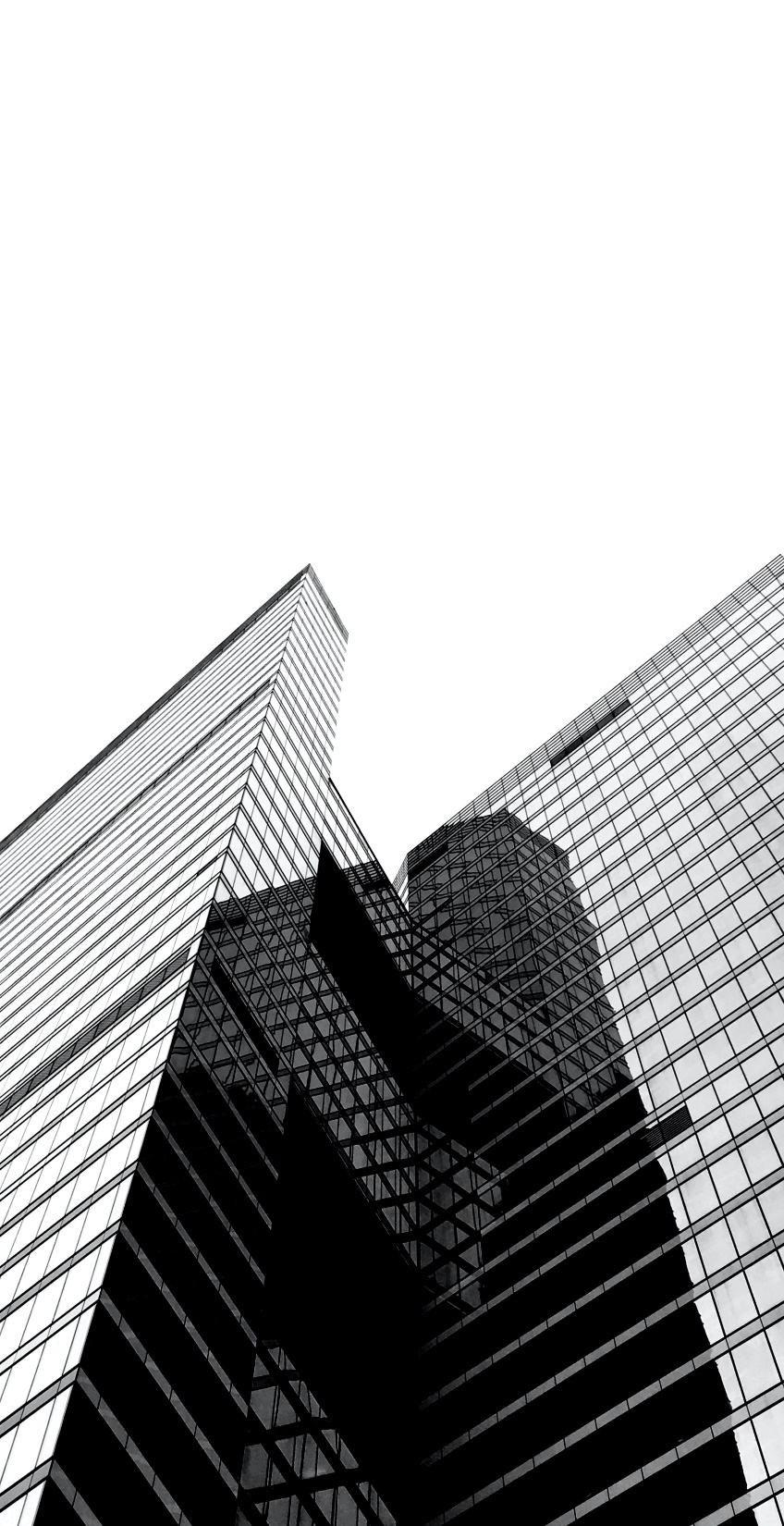 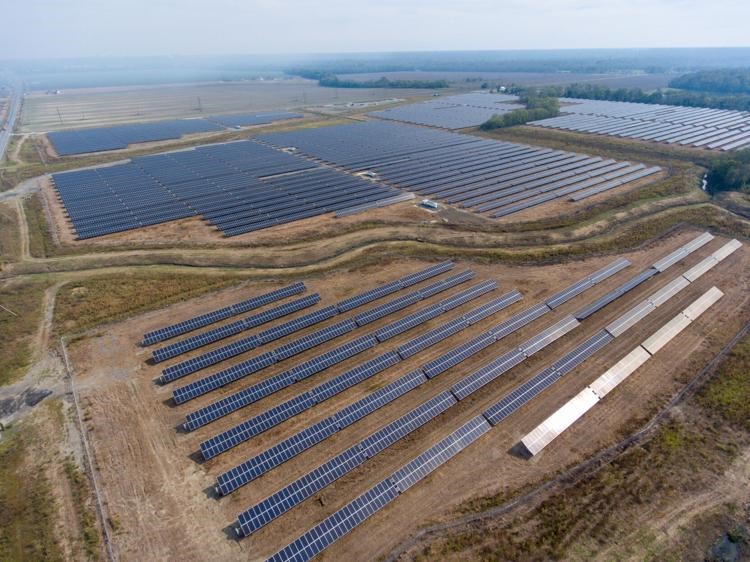 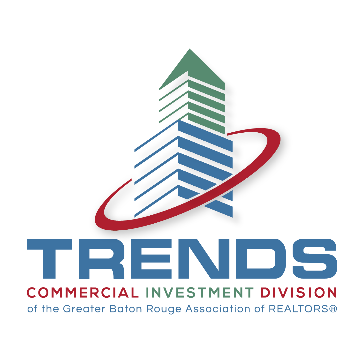 West Baton Rouge Solar Farm
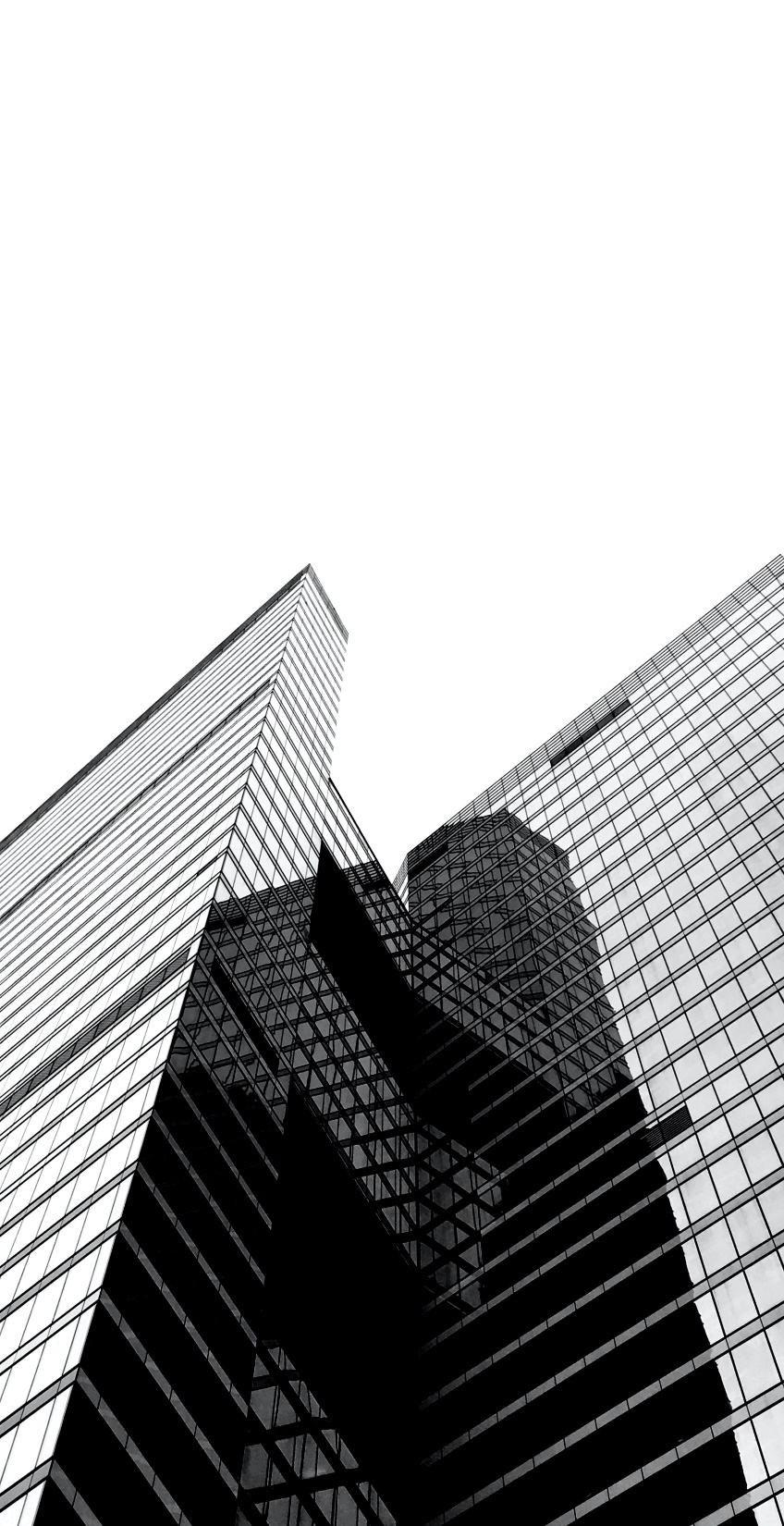 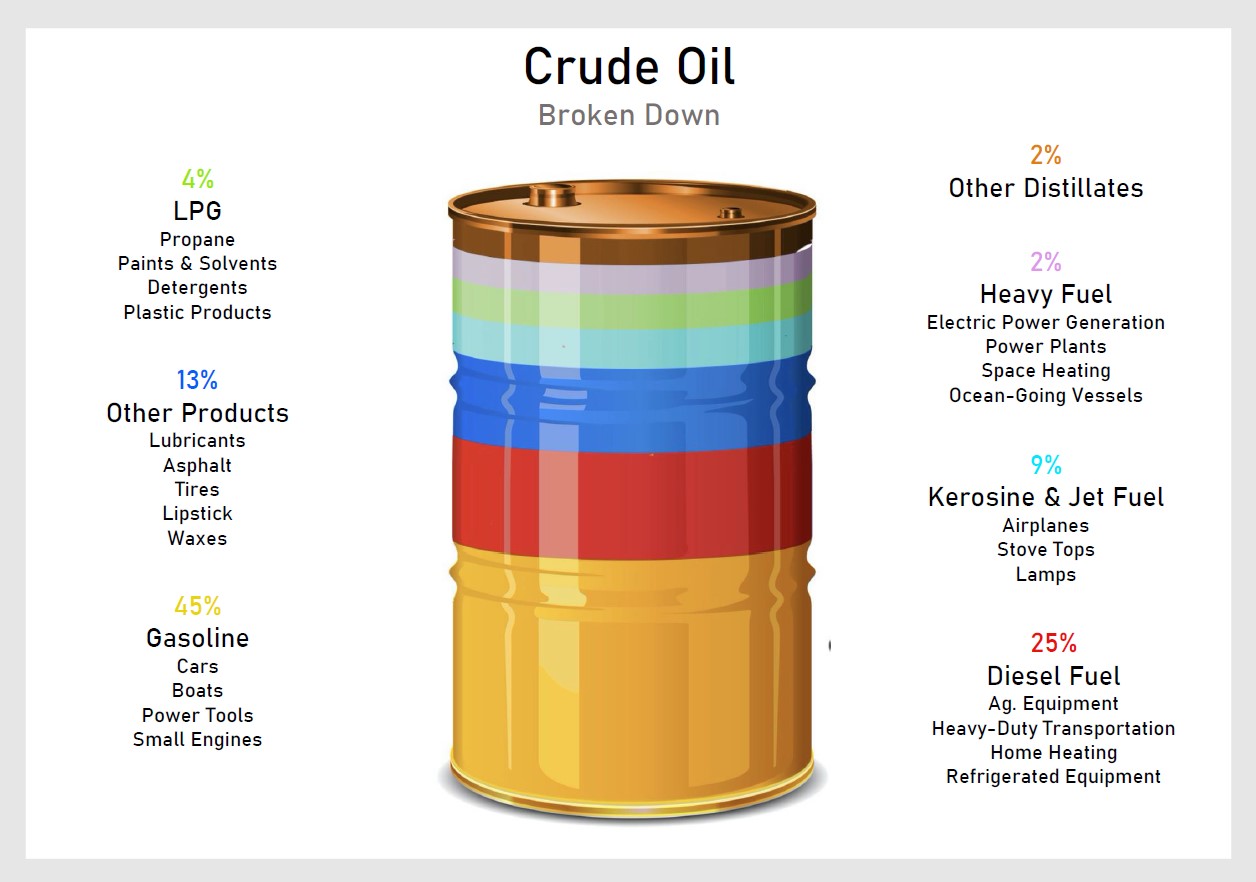 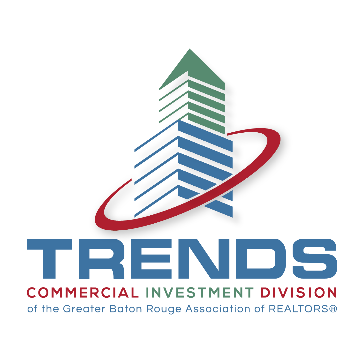 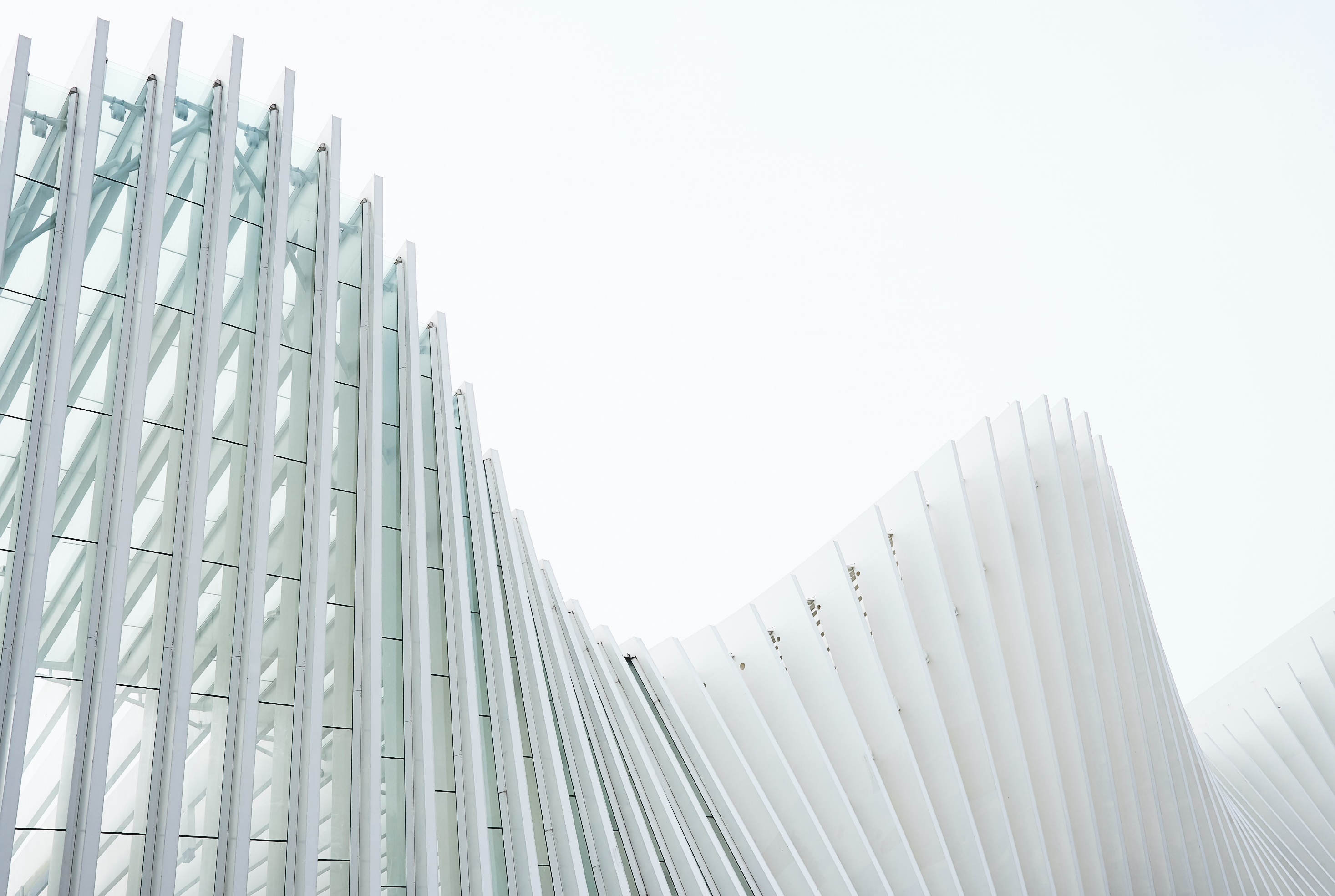 What to watch for:
3PL Growth and Fast Followers to Amazon 
National Political Policies and Local Impact 
State Political Race and Industrial Impact 
Local Increased Rental Rates 
Increased Supply to meet demand
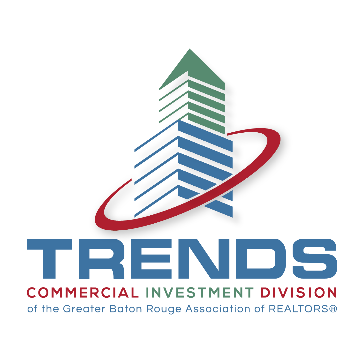 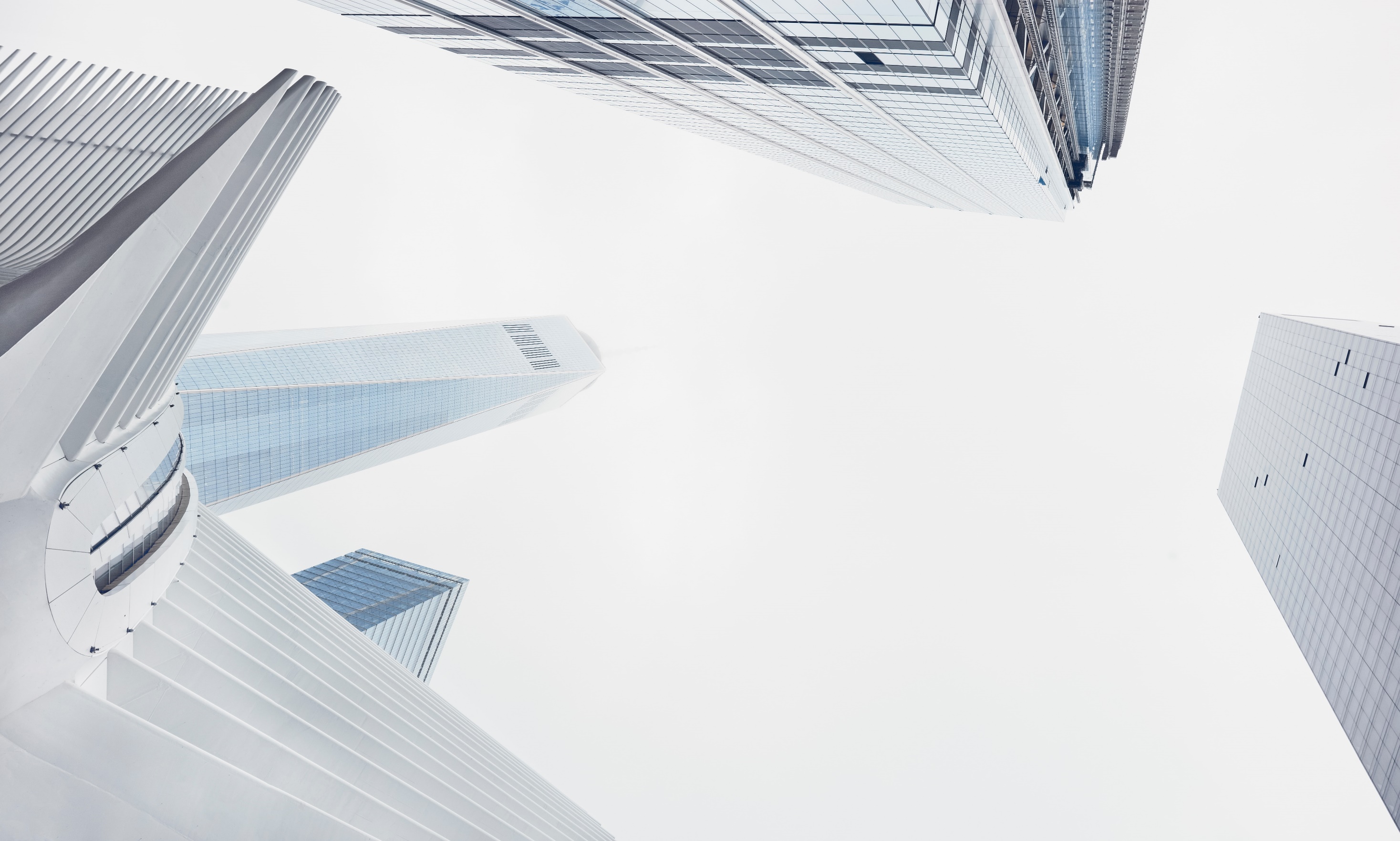 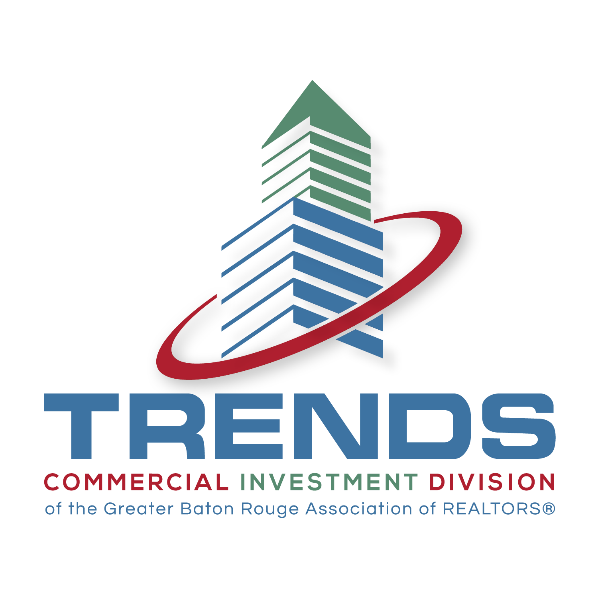 THANK YOU